2024/12/2Junior Year Abroad Counseling and Reporting System
Department Assistant
林錦蓮(Tina)
2024/11/12 修訂
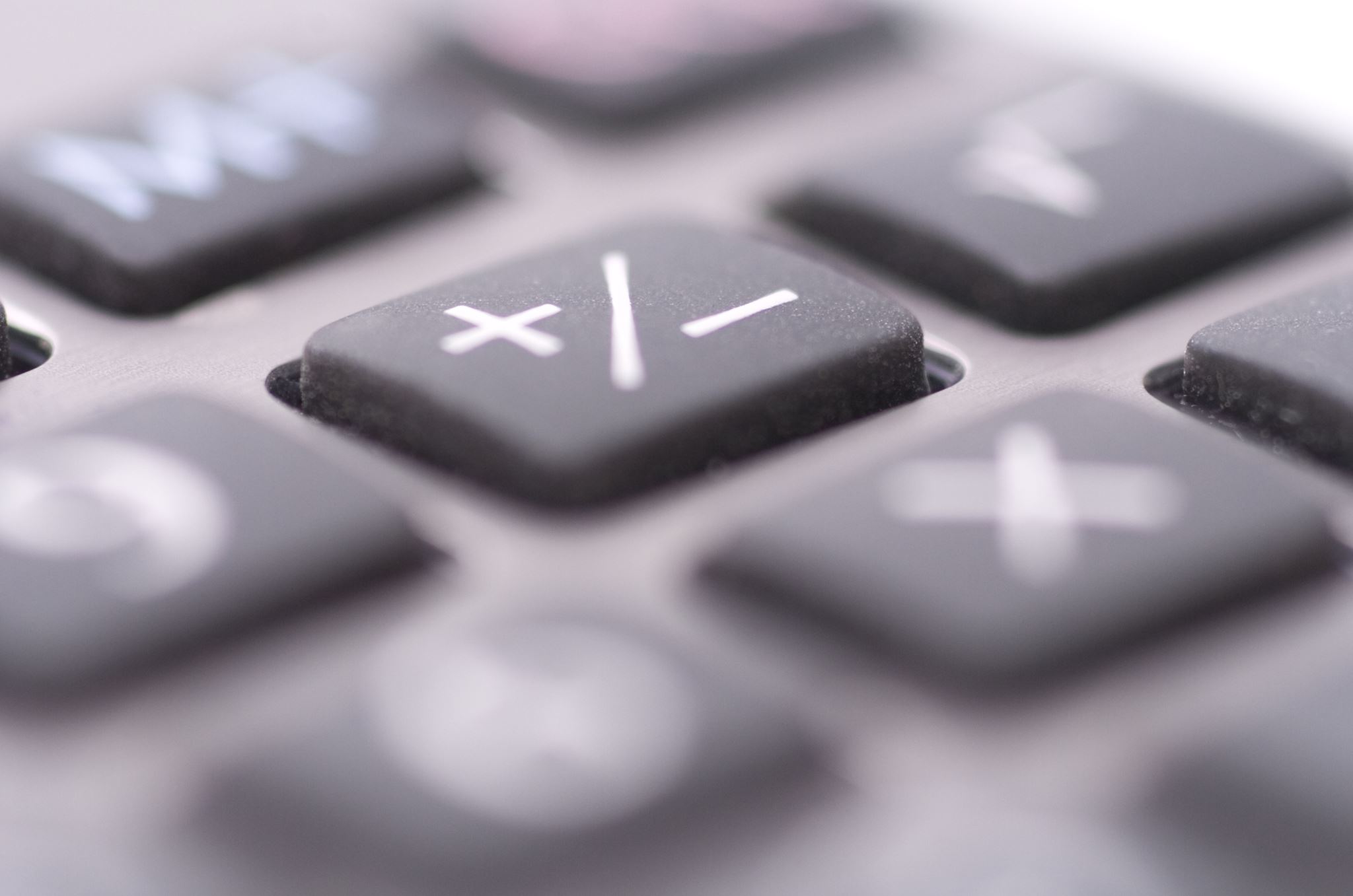 What does the system do?
Submit contact information
Register language test scores
Register study abroad university
Report accommodation status
Report course selection for the previous semester
Report adjustment to life and academics
Report plans for the winter break
Report course selection for the upcoming semester
Report return date to home country
Submit study abroad experience report
Apply for credit recognition for overseas courses
Before abroad
During abroad
After abroad
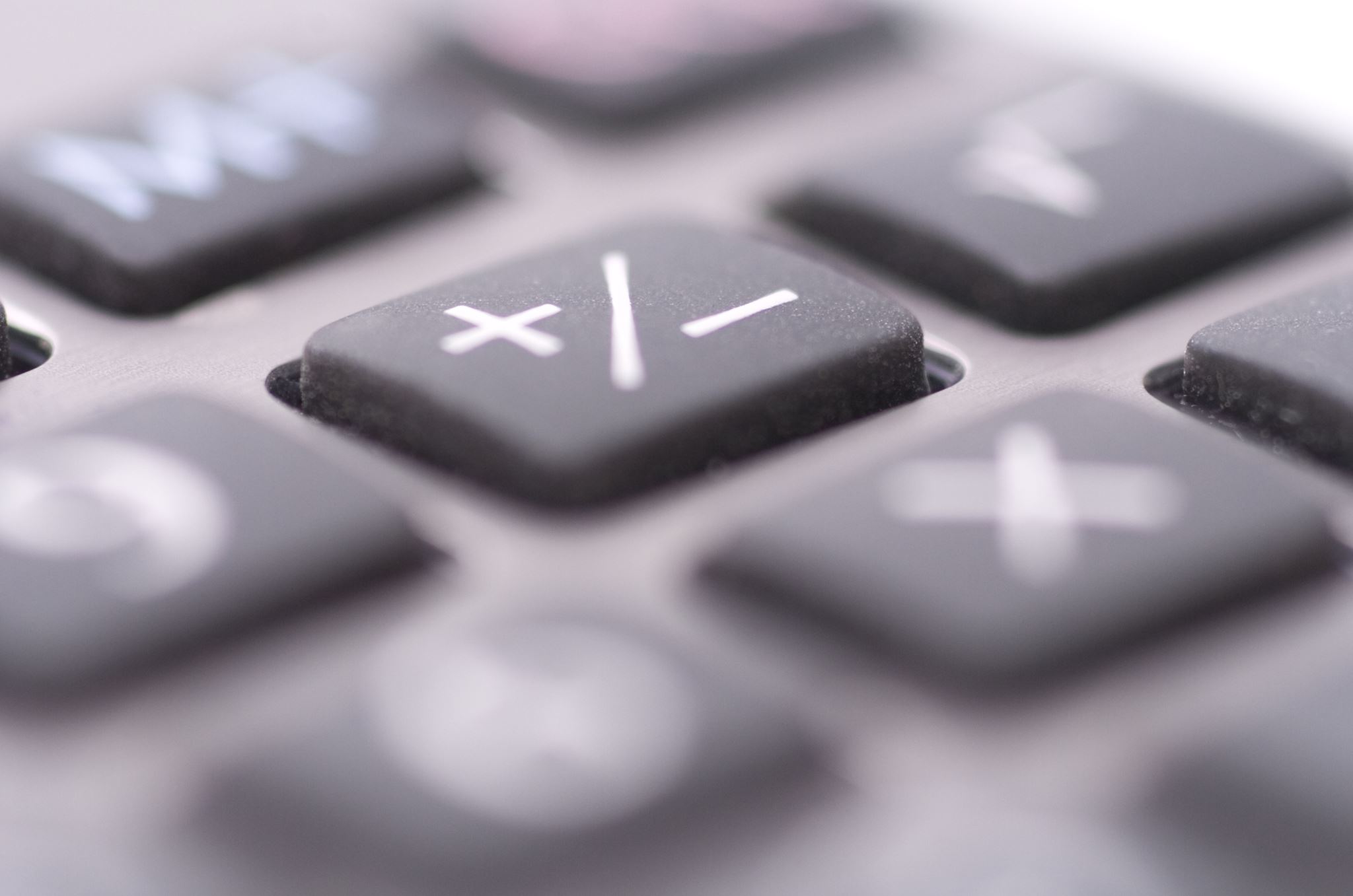 Where is the study abroad system？
Tamkang University -> Administrative Units -> General Education Center -> Junior Year Study Abroad -> Junior Year Study Abroad Counseling Notification System
Link：https://tku3rd.ais.tku.edu.tw/
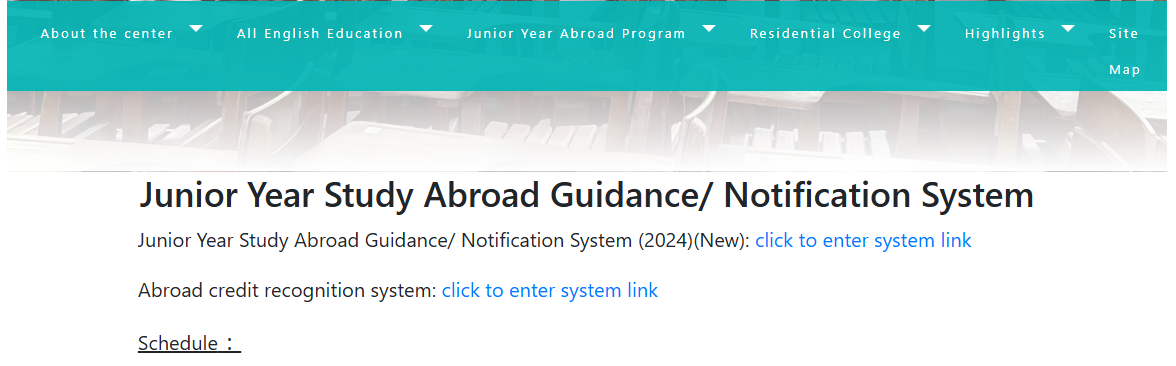 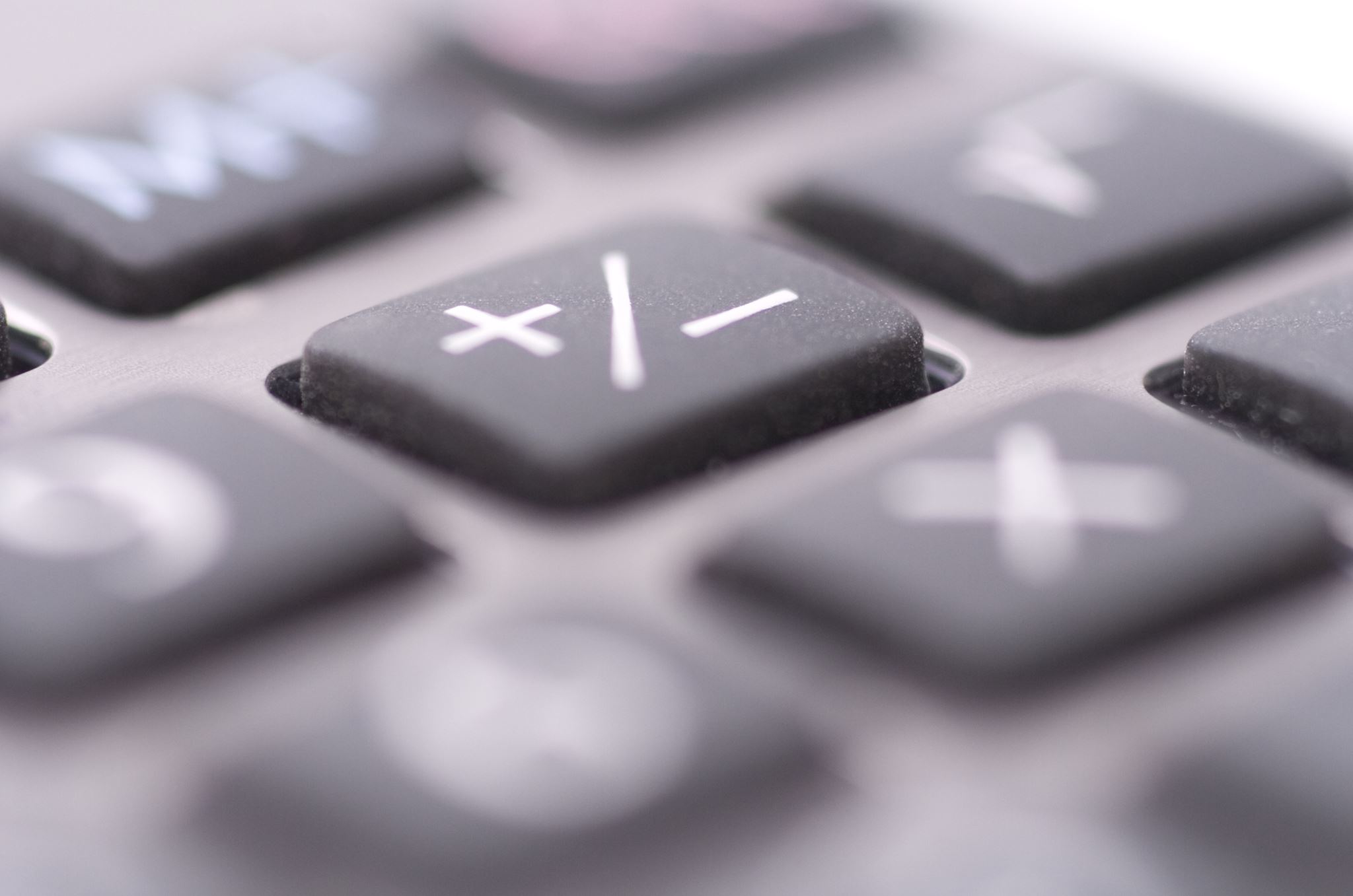 When can we start the register?
Registration period: December 1, 2024 - February 20, 2025 (Registration is paused during the winter break from January 17 to February 18)
Registration is available Monday through Thursday, with reviews taking place on Fridays.
Note: On Friday, Saturday, and Sunday, you can only save your progress temporarily. Submissions can only be made from Monday to Thursday.
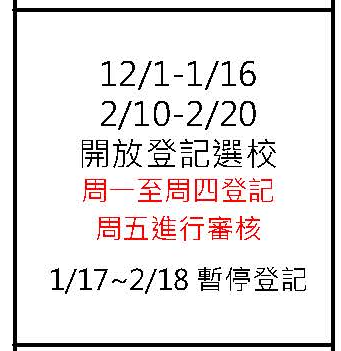 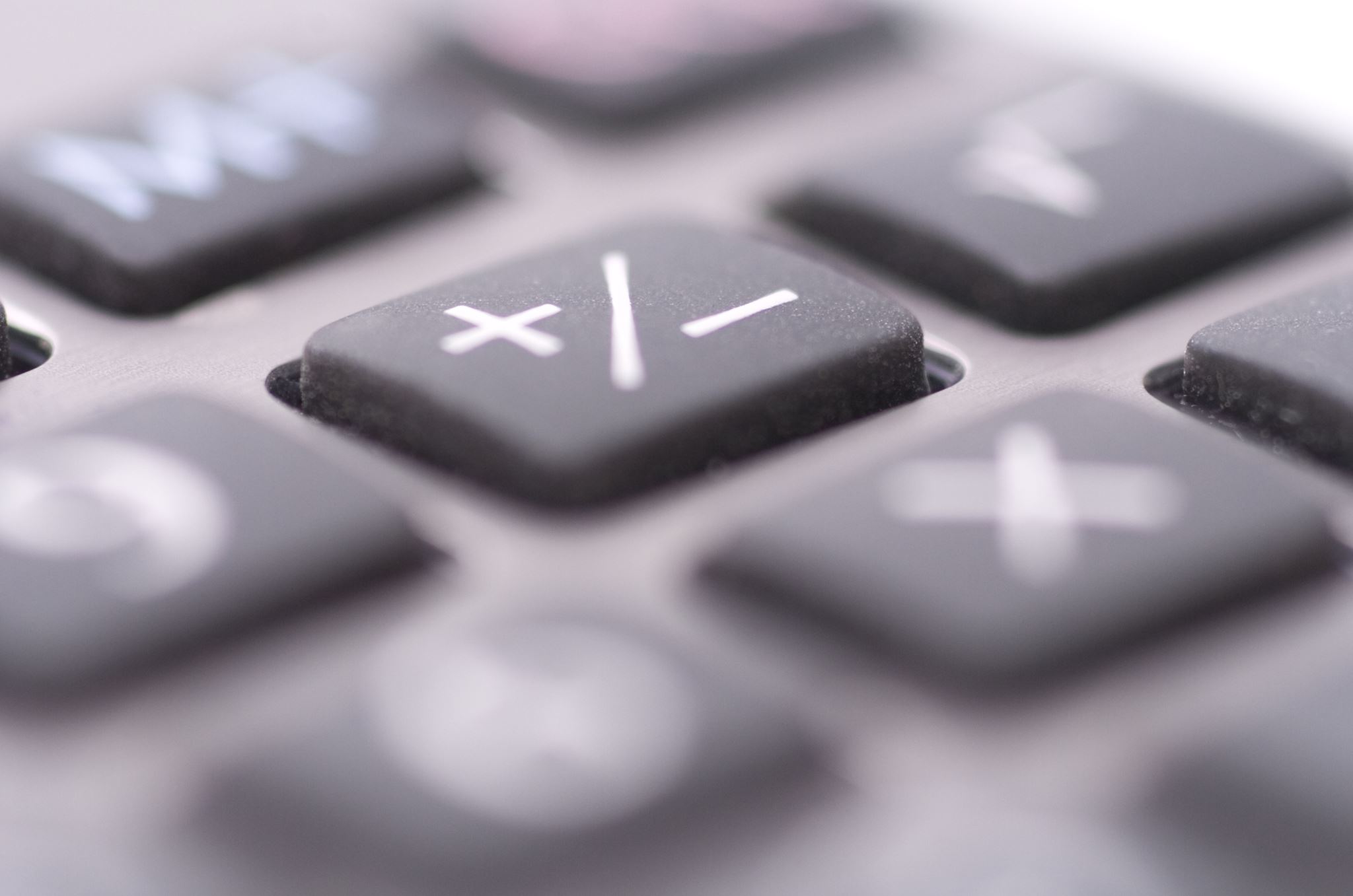 Where can I check the requirement？
Please go to 三全教育中心官網 to check「各校資料」
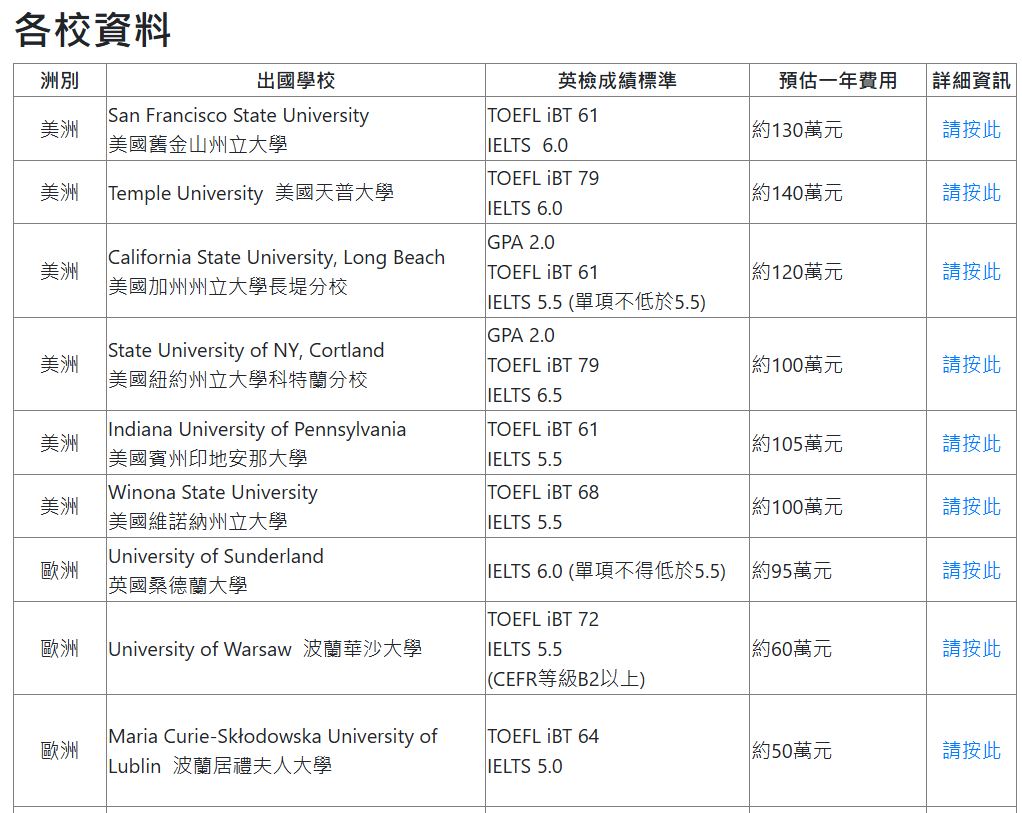 (e.g.)
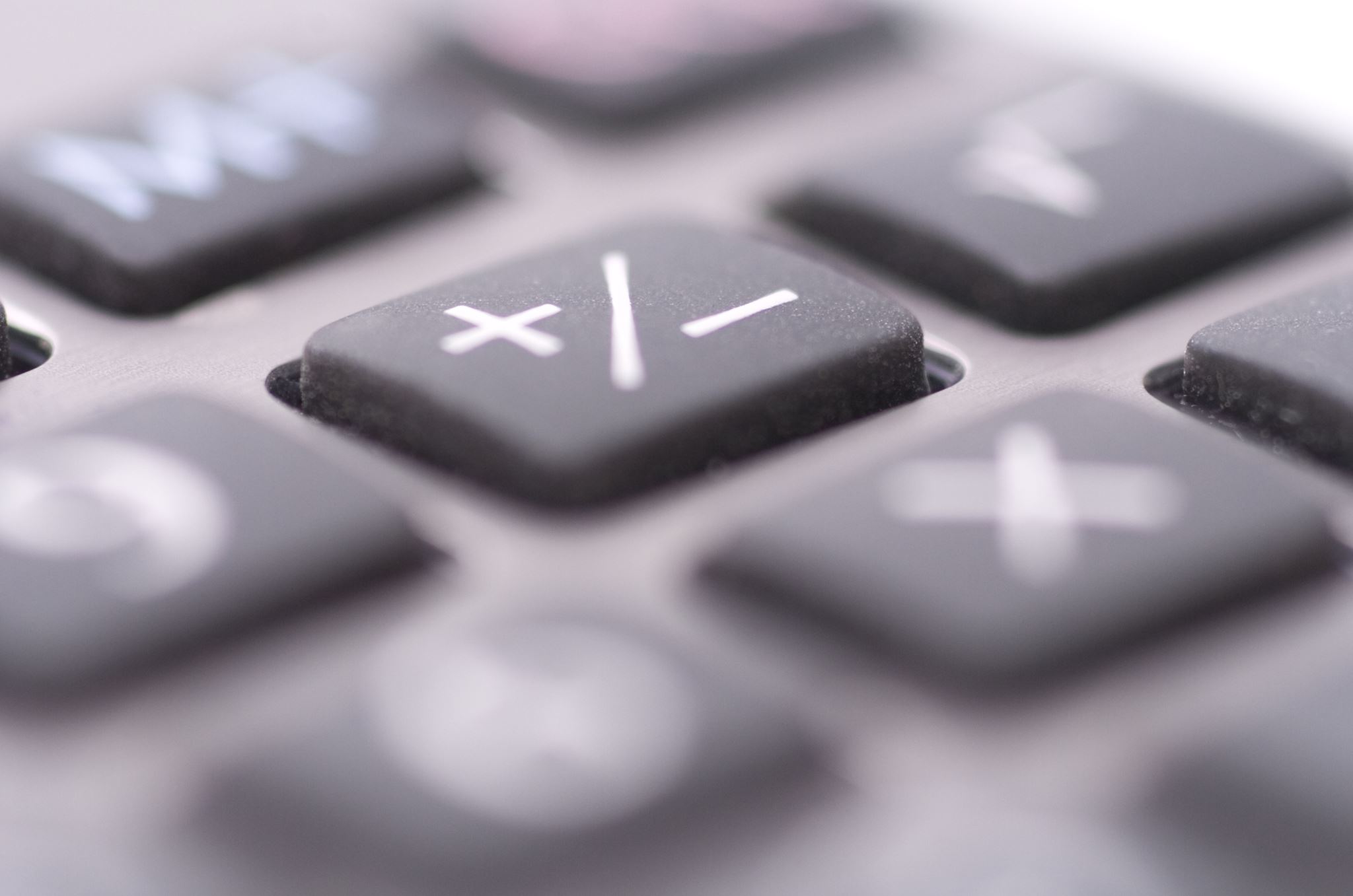 Where can I check the quota for each school？
Please go to 三全教育中心官網 to check「最新消息-三全教育中心大三出國113學年度姊妹校門檻及申請名額公告」
(e.g.)
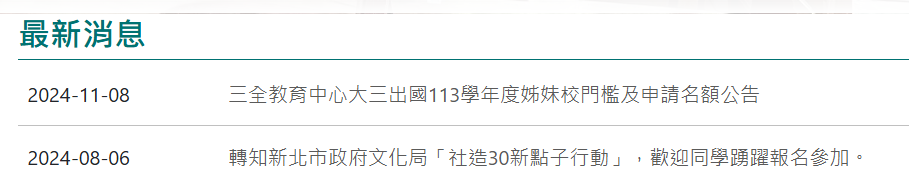 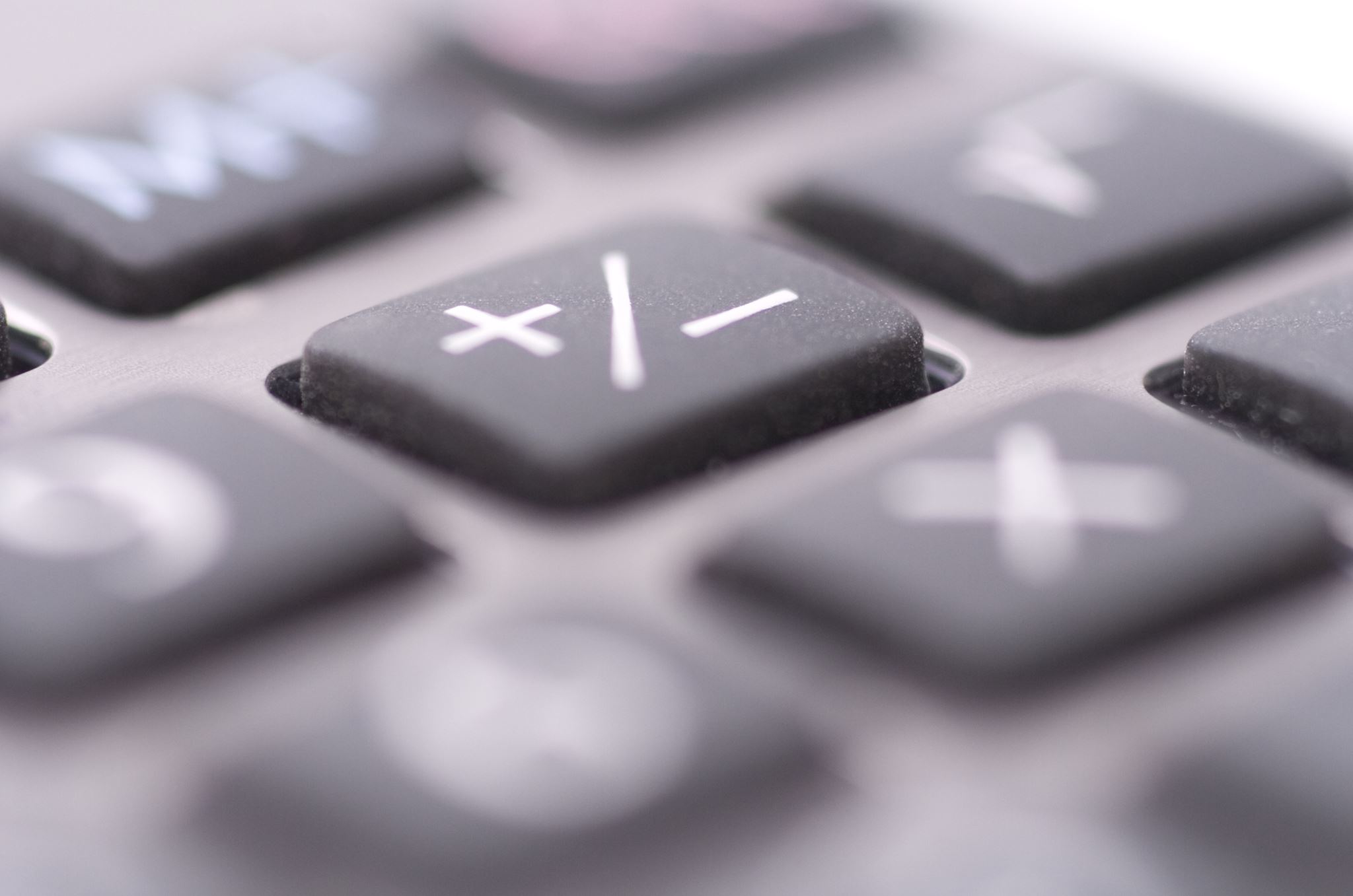 The process for application
Mon. to Thu.
Fri.
Approve
Disapprove
How to fill in the application？
Fill in your contact information first
「*」 is required
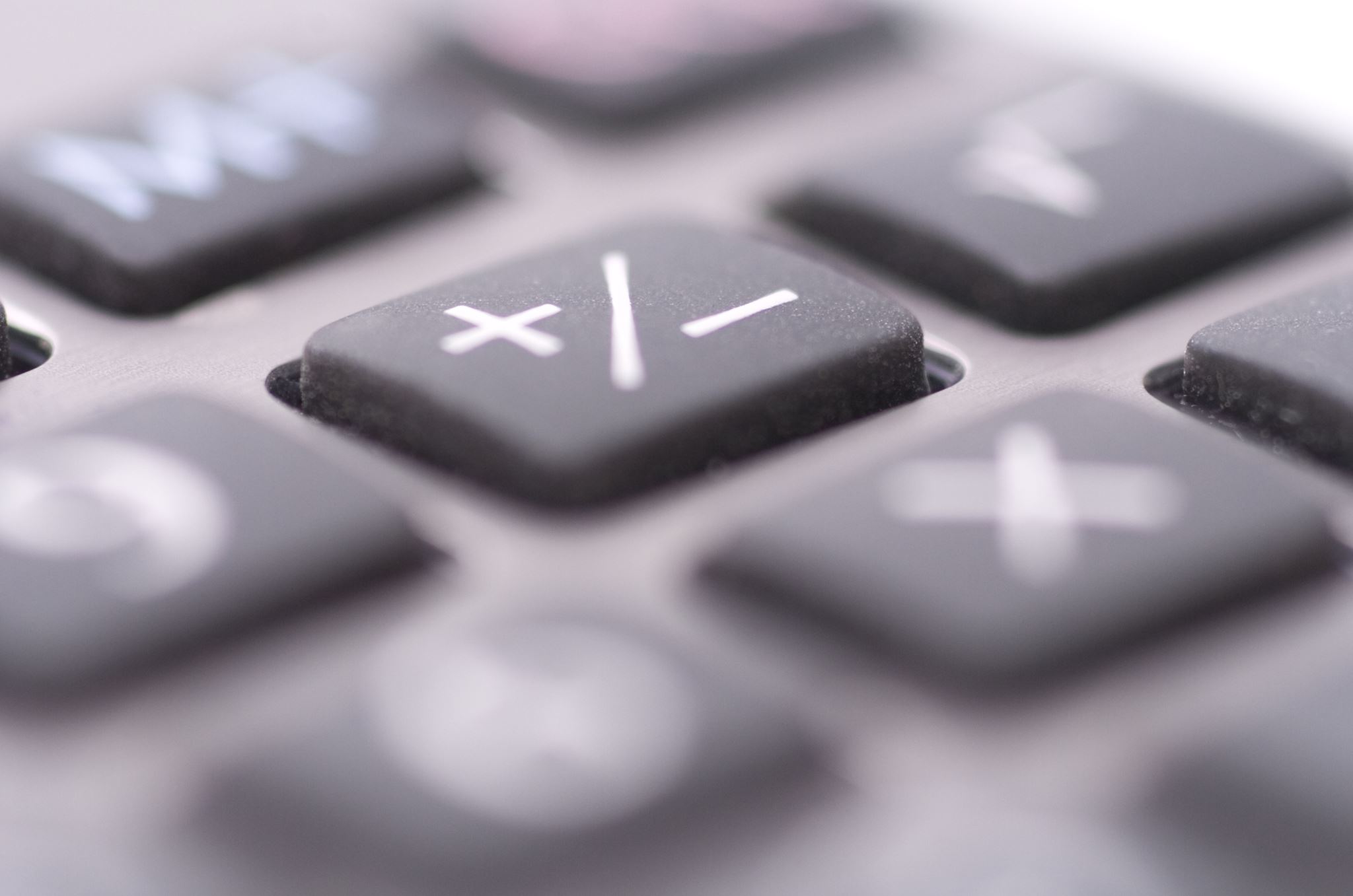 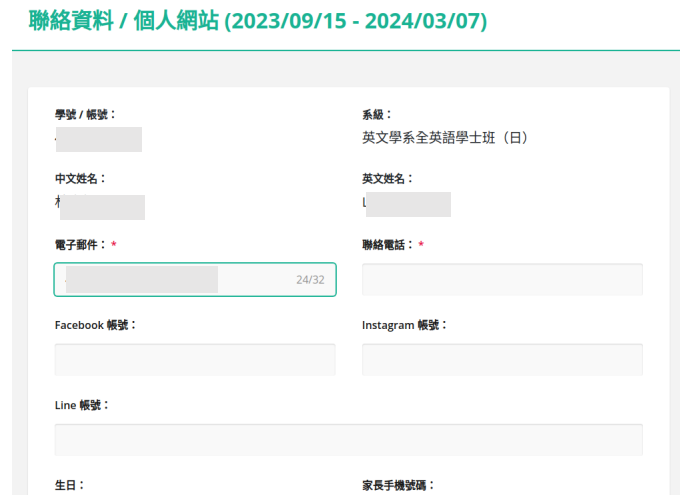 (e.g.)
How to fill in the application？
Next is to fill in your language test result
「*」is required, you can only register the overseas school after you finish uploading the grades
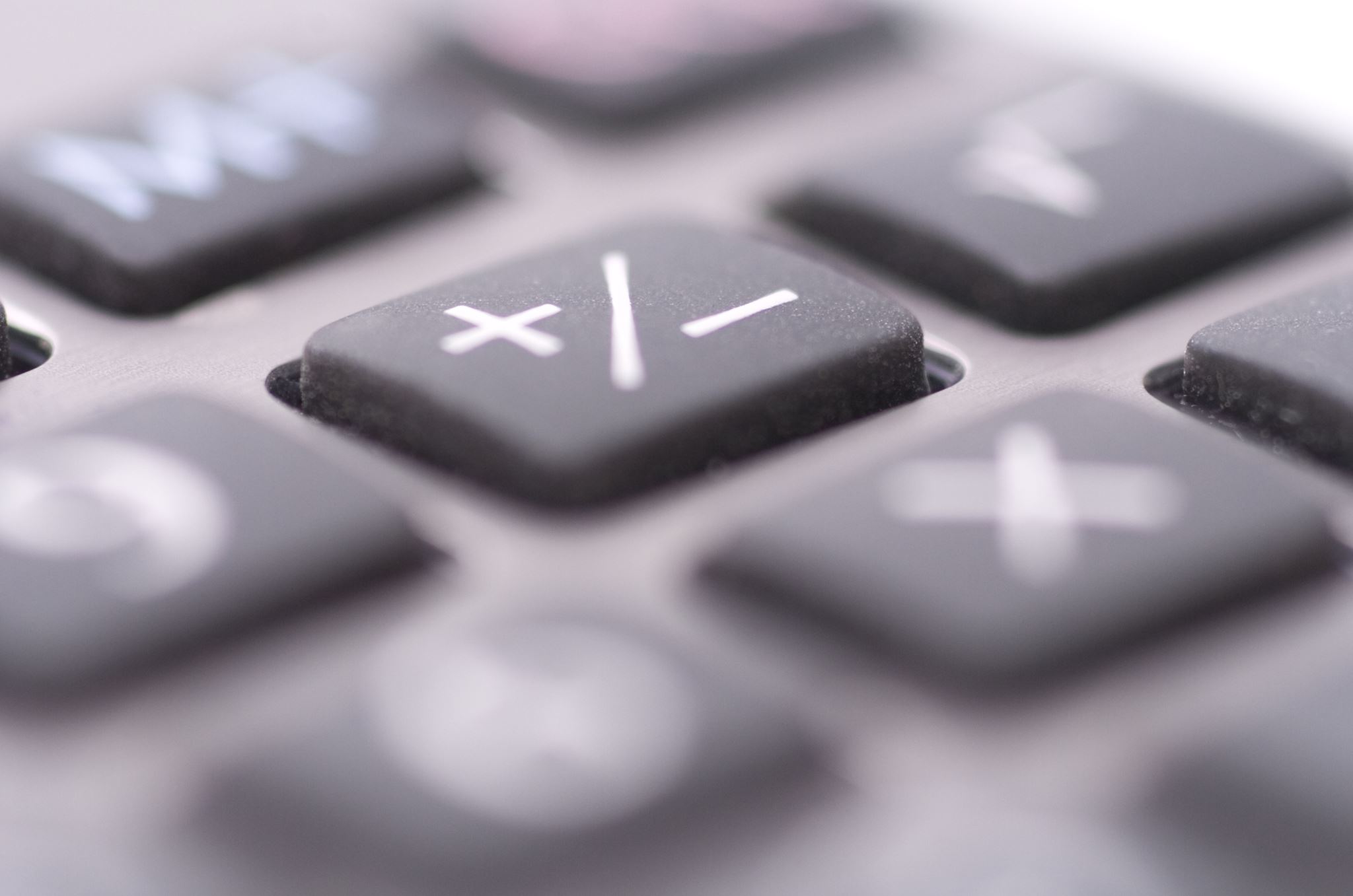 (e.g.)
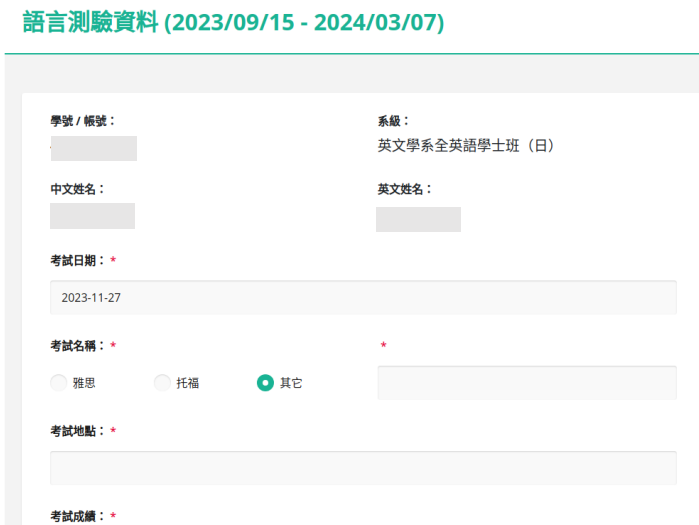 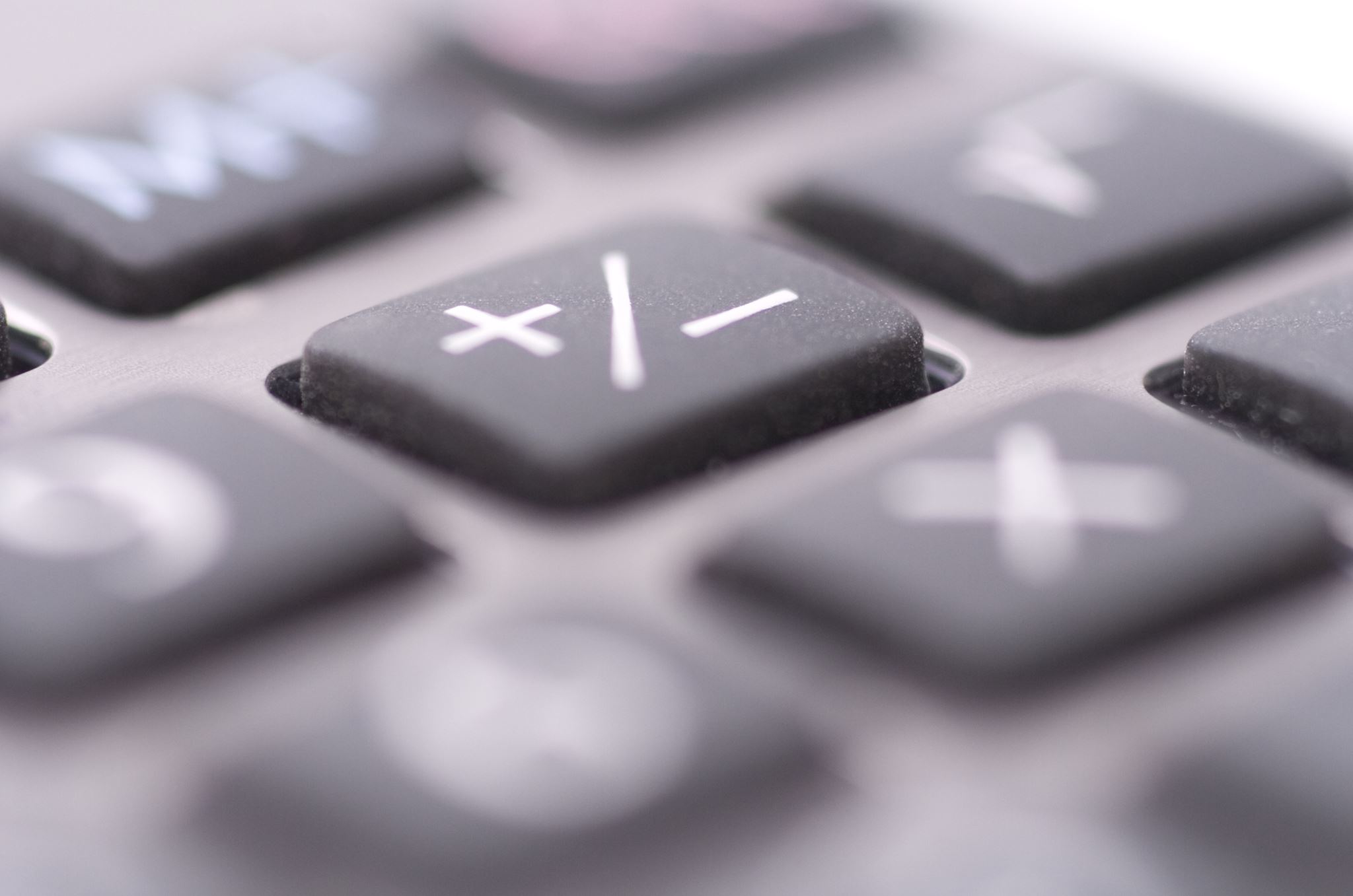 How to fill in the application？
Finally, you can choose the school you want to go
「*」 is required
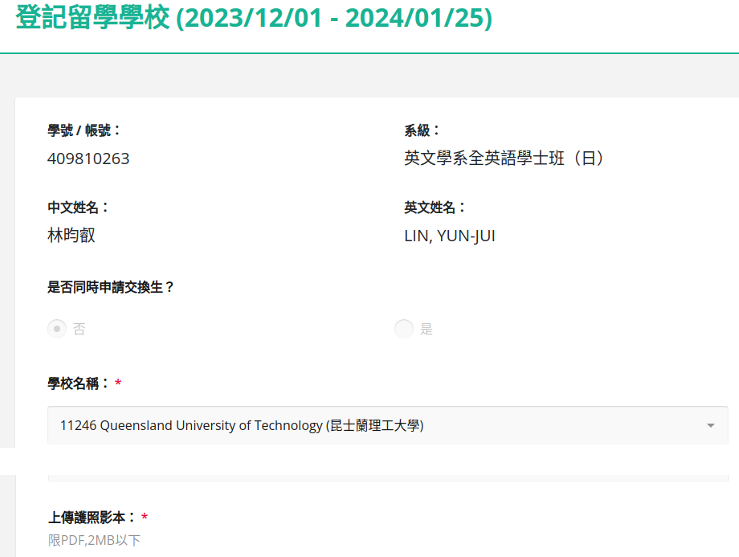 (e.g.)
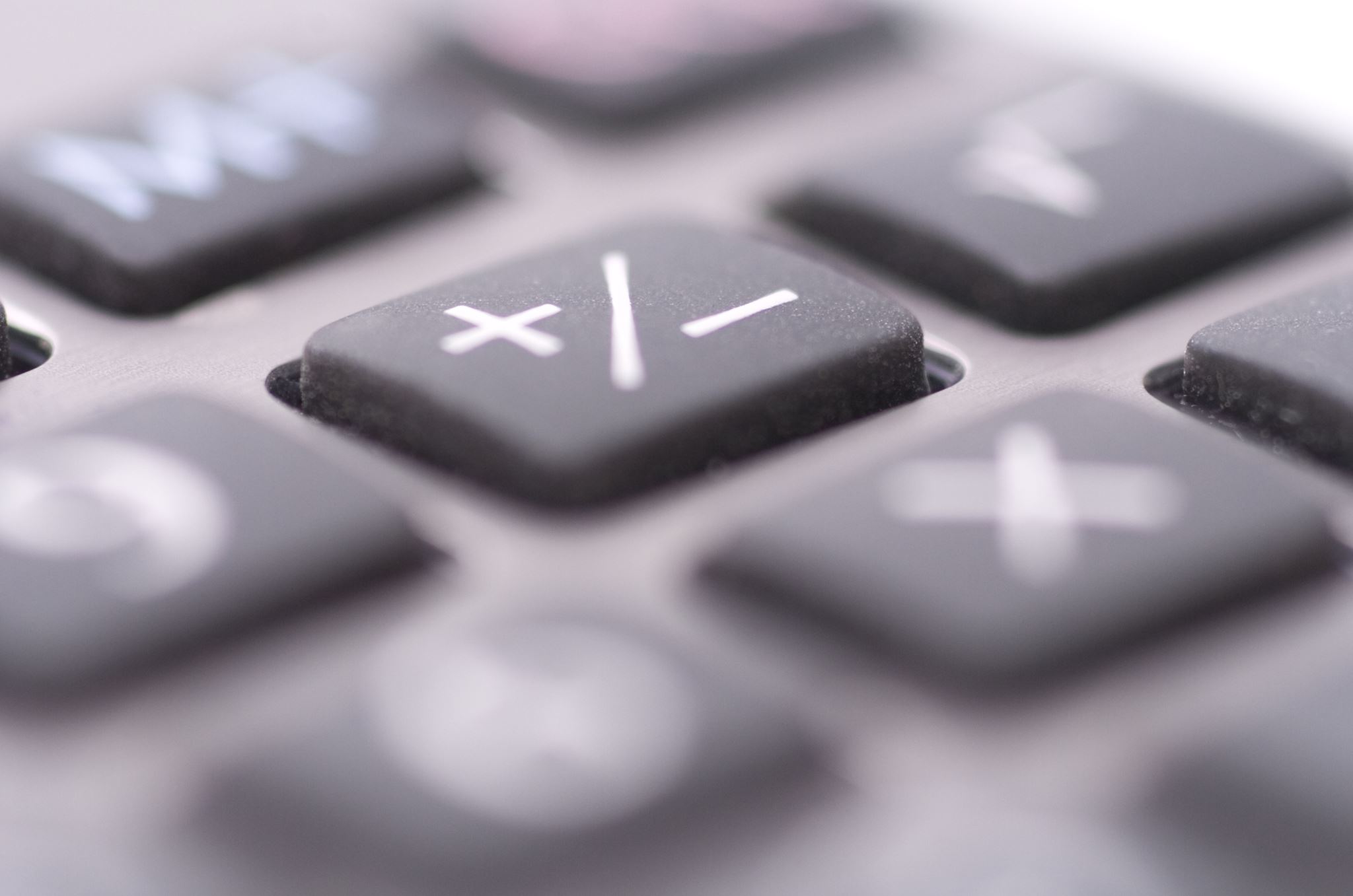 Attention! 
Registration for schools is on a first-come, first-served basis each week. Registration will close once the slots are full. If any spots become available, they will be reopened during the next week's registration period. 
Please ensure that your grades meet the requirements and are successfully uploaded before proceeding with registration. Disqualified language score is not allowed. 
For language test scores, you may upload a screenshot of the test results via text message or online score report. The official transcript must be uploaded within the designated time. Failure to submit the official transcript on time will result in rejection. 
For exchange students, please follow the International Office’s announced application schedule for paper applications. The system is not used for this application, but you may apply simultaneously.
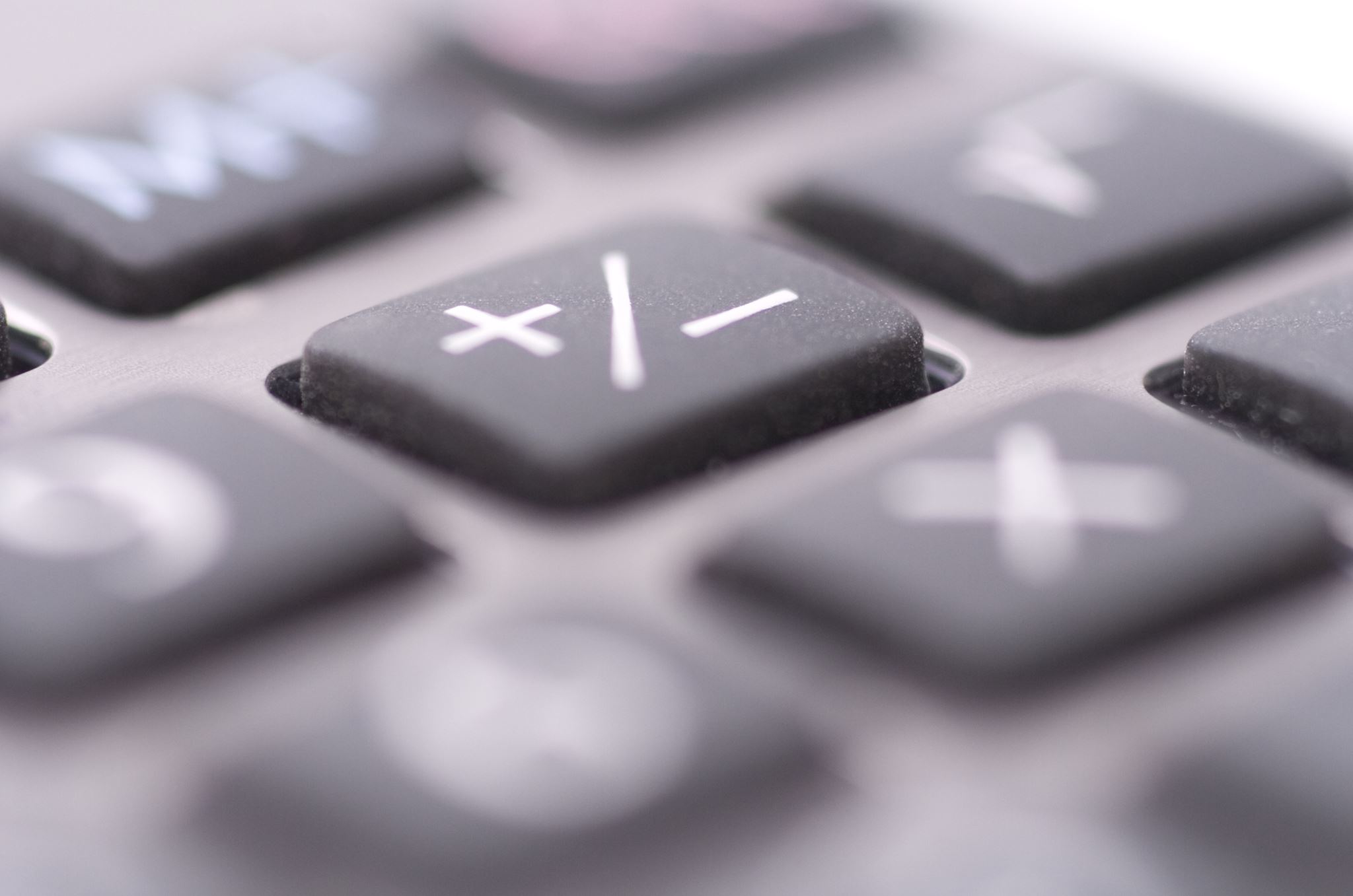 How to check the result？
The review status will be shown on the first page of the system
(e.g.)
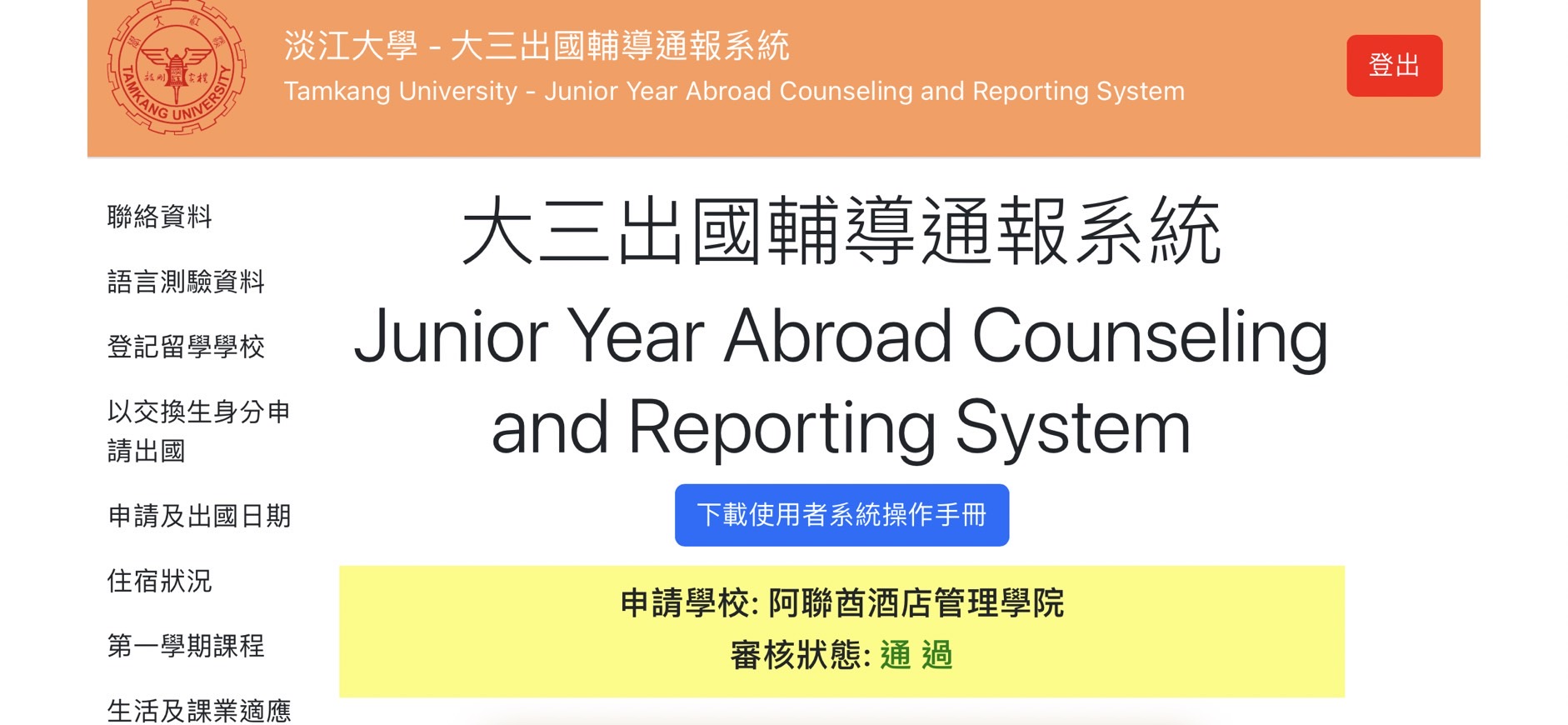 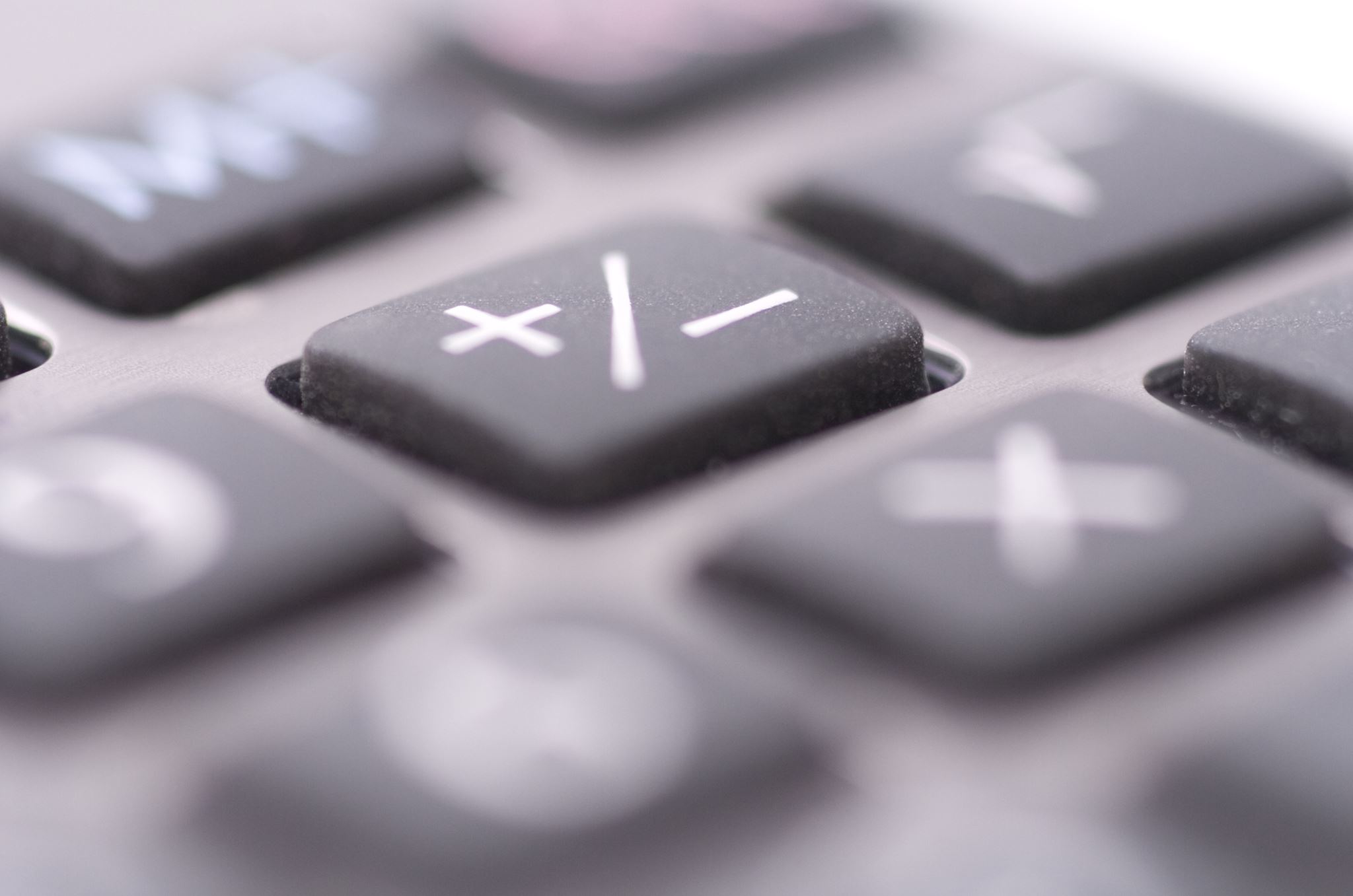 Who is my counselor teacher？
Please go to 三全教育中心官網 to check「2024 大三出國學校一覽」
(e.g.)
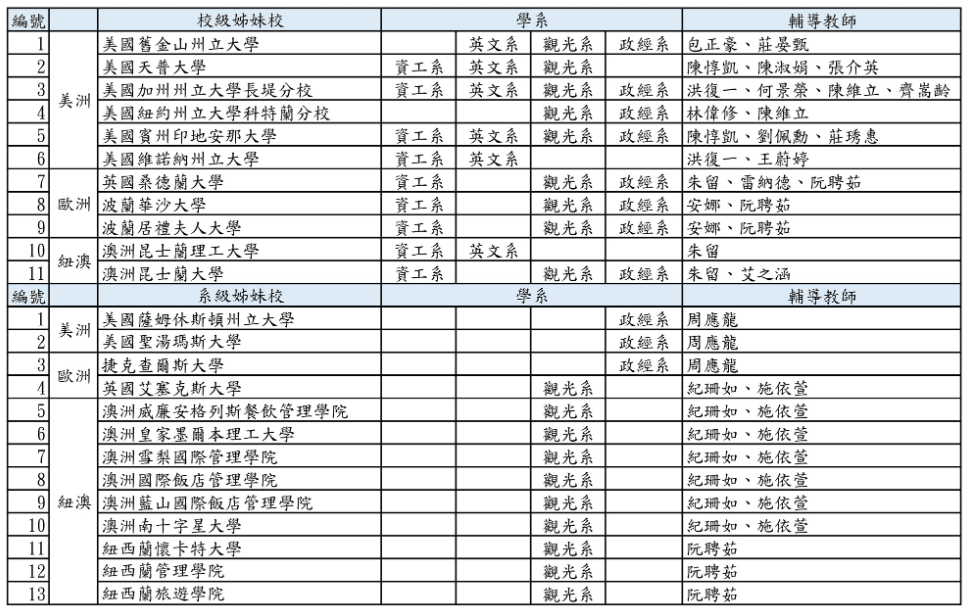 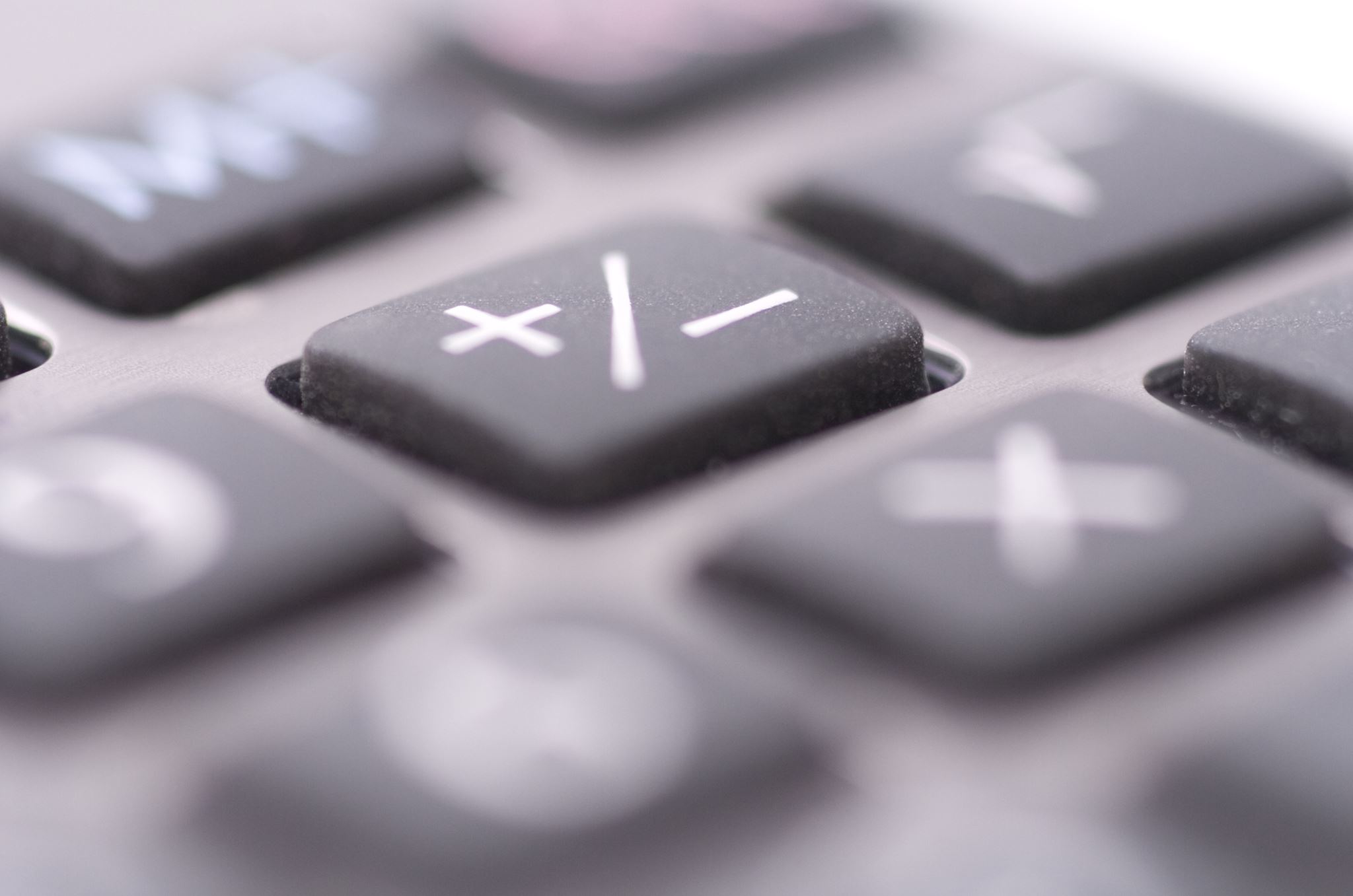 Where can I to check the available slots？
Please go to 三全教育中心官網 to check「最新消息」
The announcement will update every week
(e.g.)
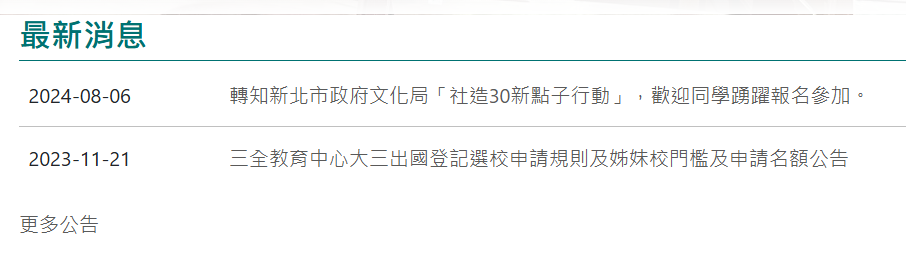 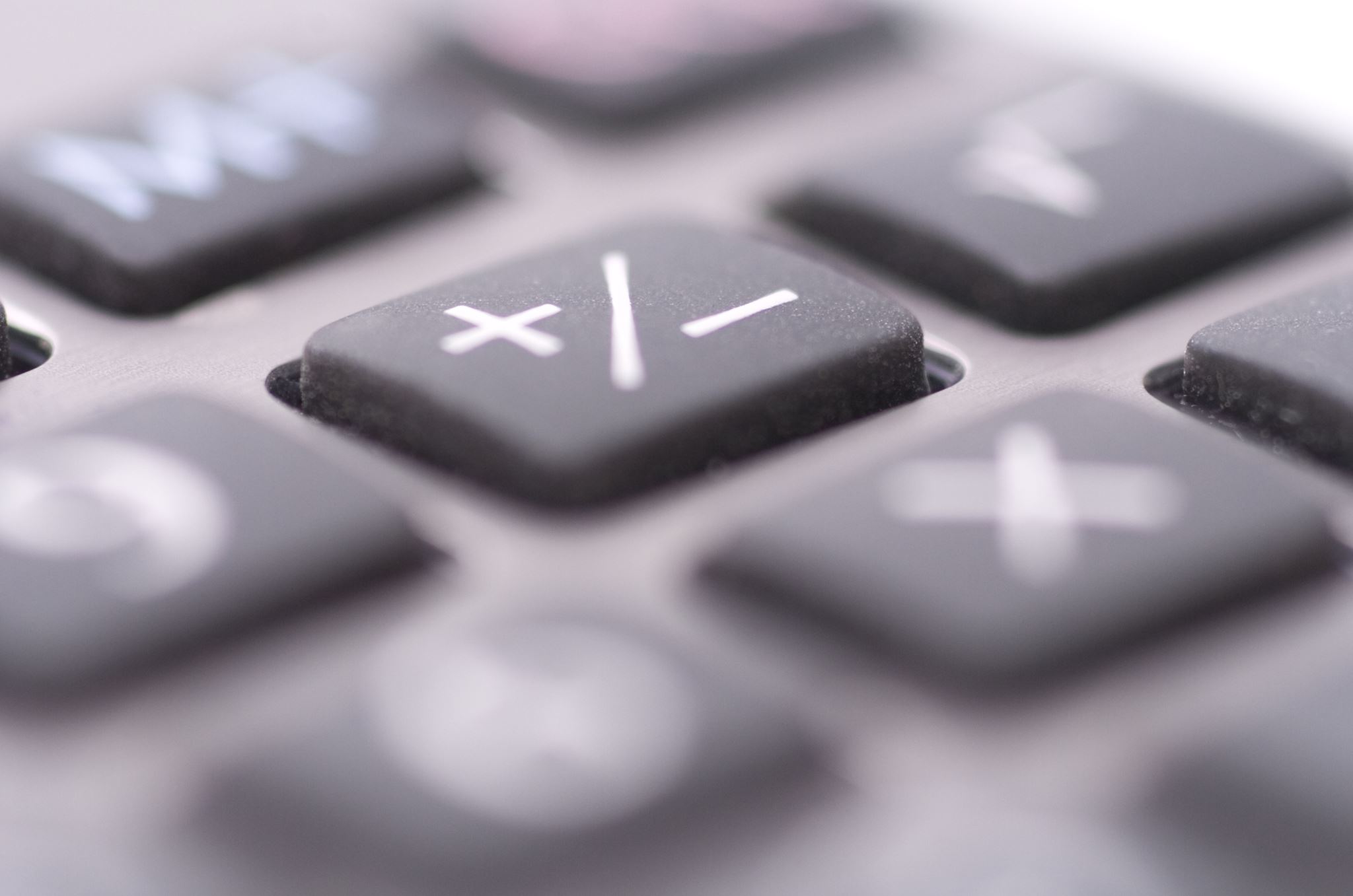 When should I report my status to TKU after going abroad?"
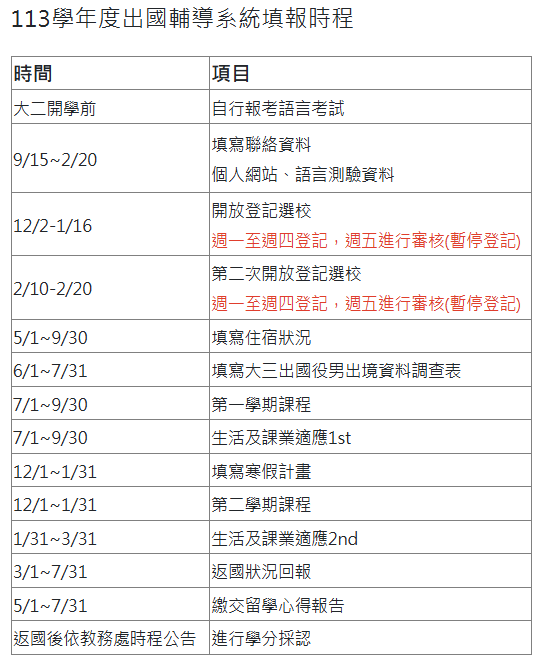 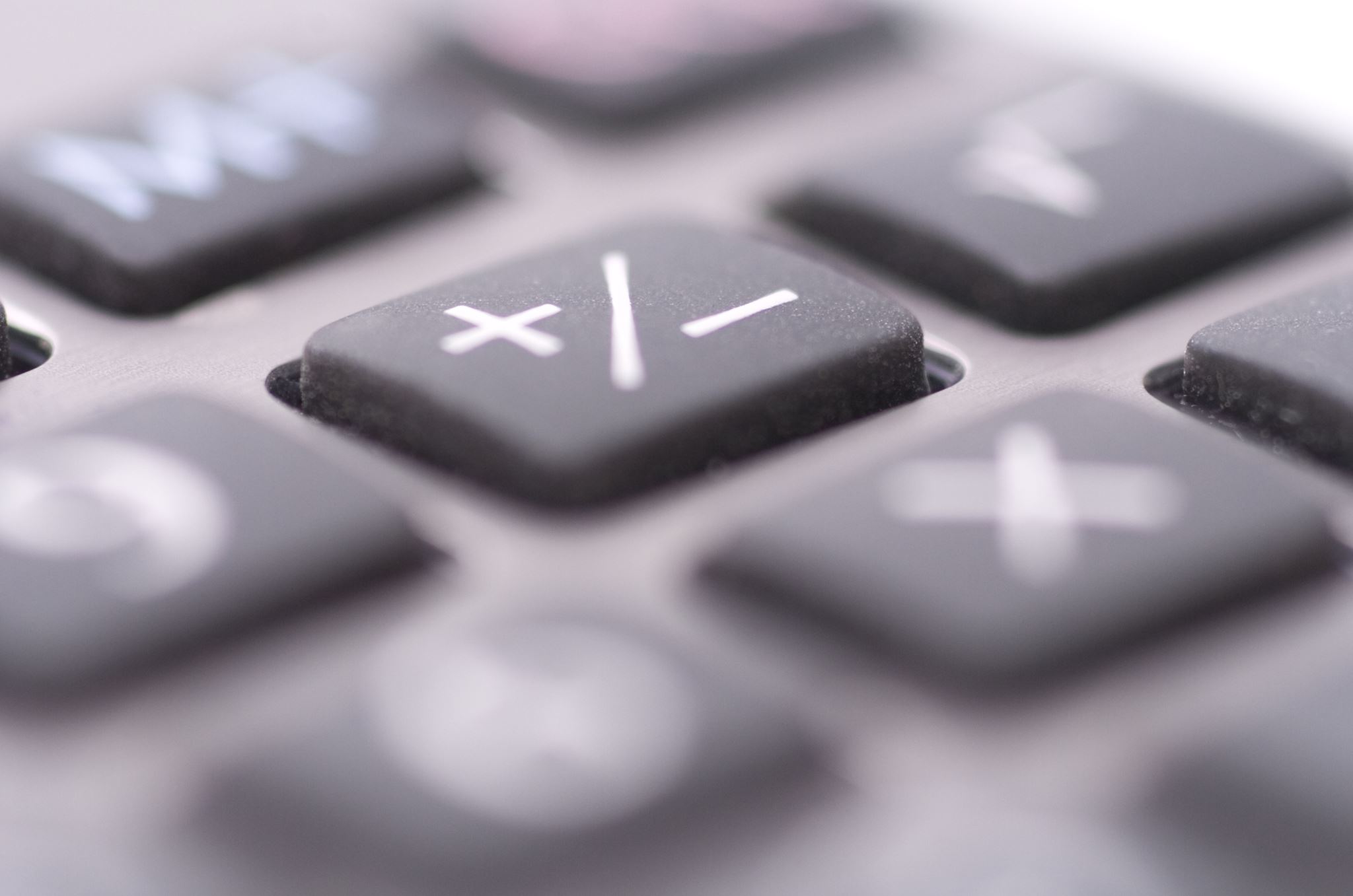 When can I start credit transfer？
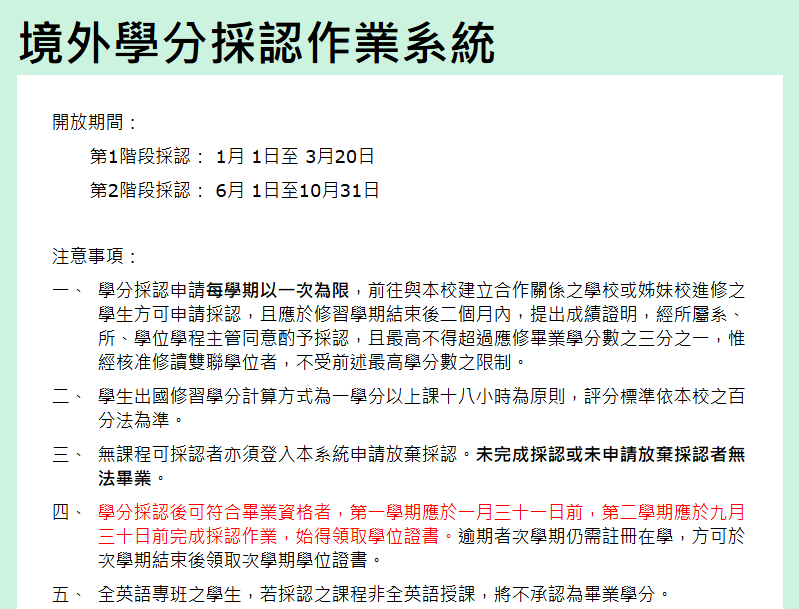 Except for Senior students who wants to apply for Academic award can apply in first stage, other students should should apply during second stage
Senior students please submit no later than Sep 1st, to avoid graduation delay
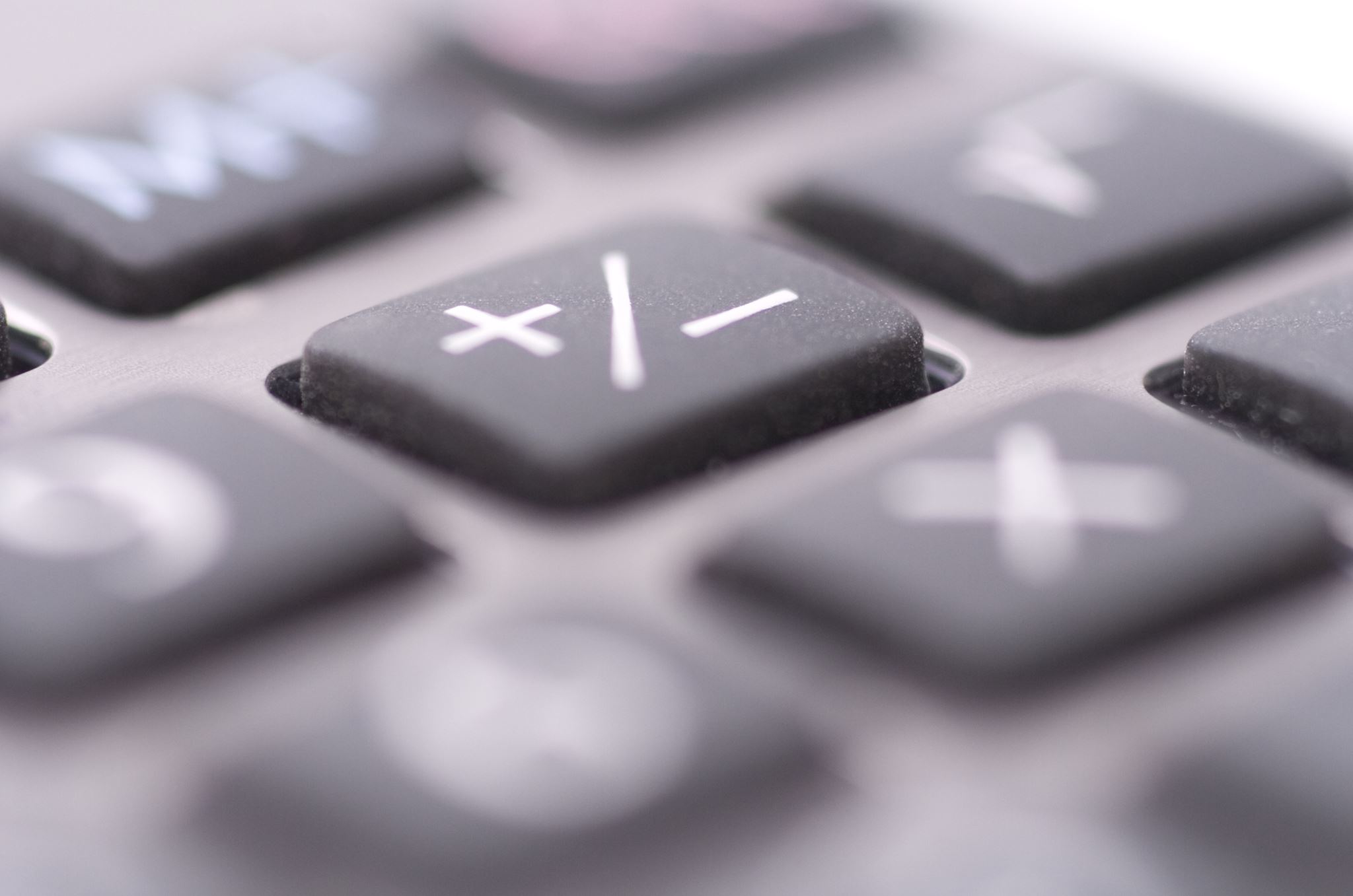 Where is the credit transfer system？
Tamkang University -> Administrative Units -> General Education Center -> Junior Year Study Abroad -> Abroad credit recognition system
Link：http://163.13.121.55/CrApply
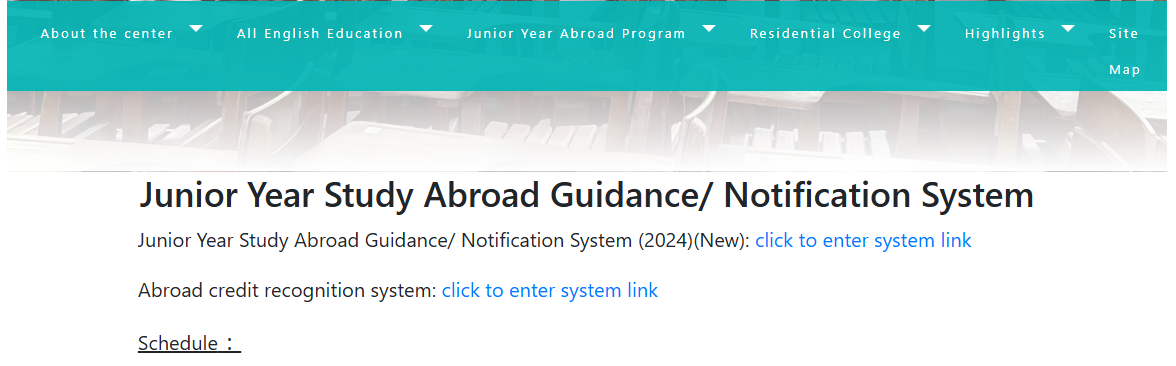 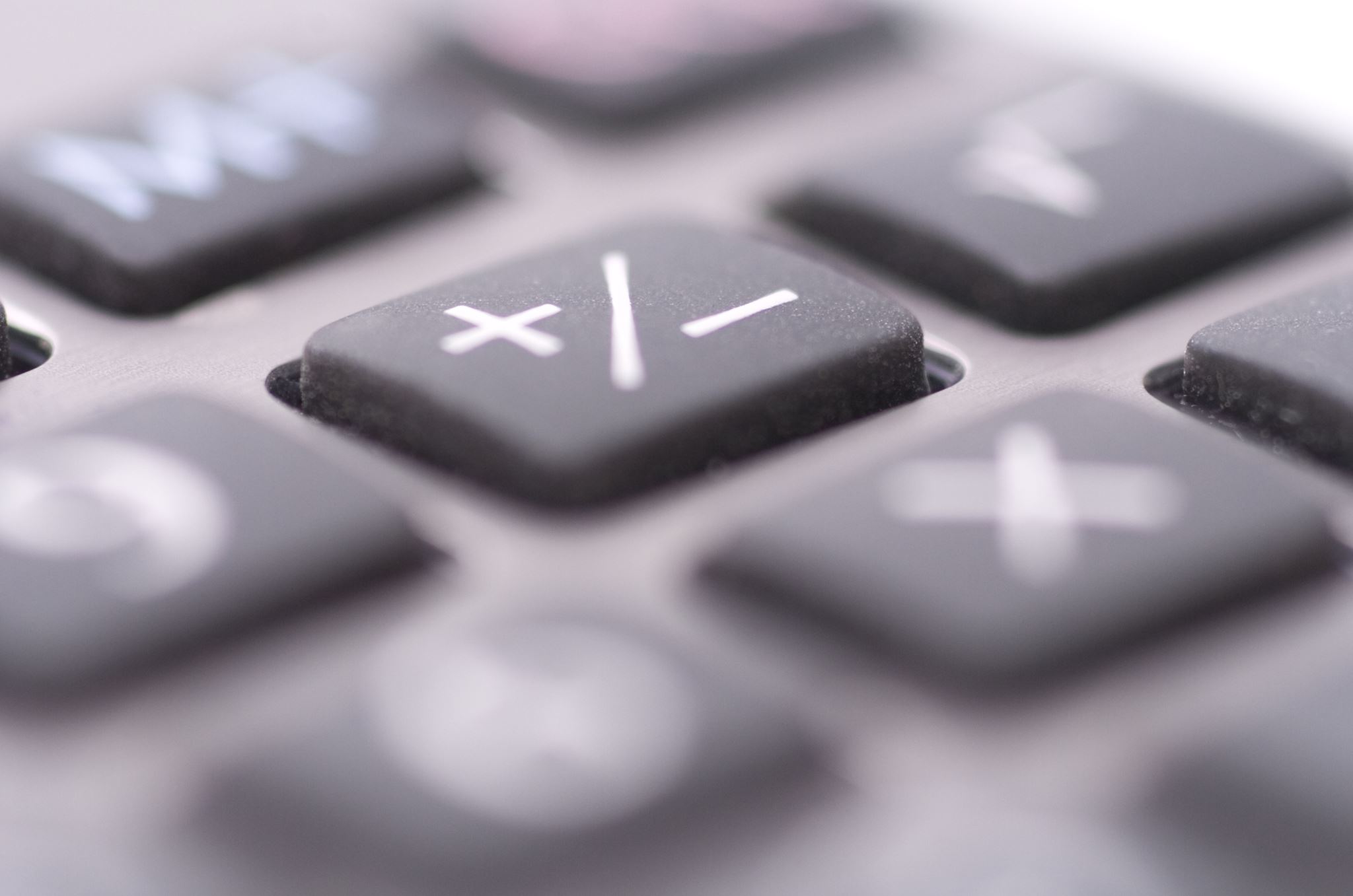 What should I prepare for credit transfer？
Before credit transfer
1.Have to complete feedback upload first
Documents you need to prepare
1.Syllabus(Required)
2.Transcript(Have to be official, Electronic transcript needs recognition, Hard copy needs to submit to Department office)
Example for Electronic transcript


Please apply 2-3 copies to avoid missing , apply credit transfer ASAP
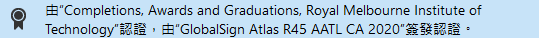 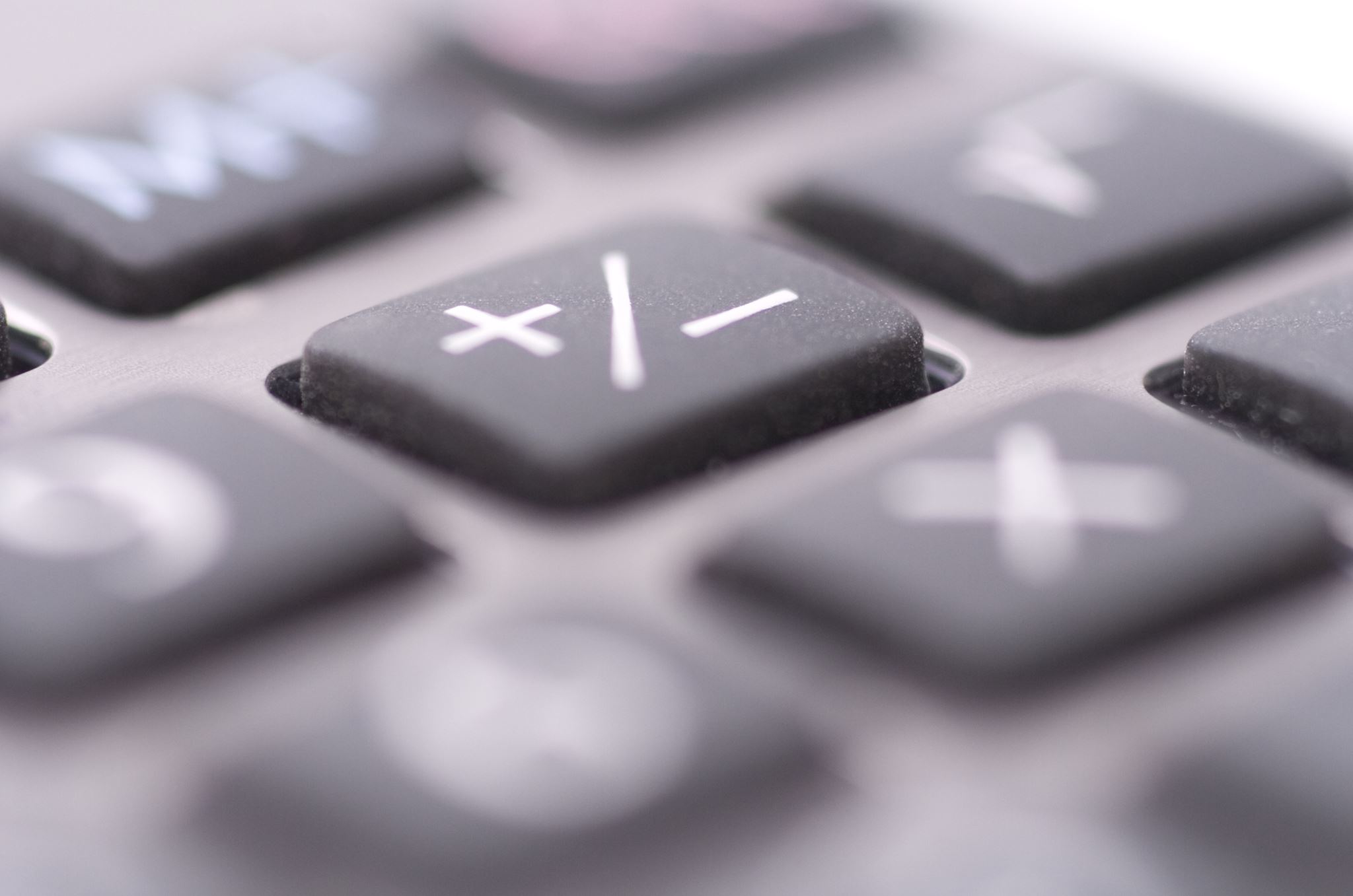 What courses can I transfer？
Please check with cross-Reference Table
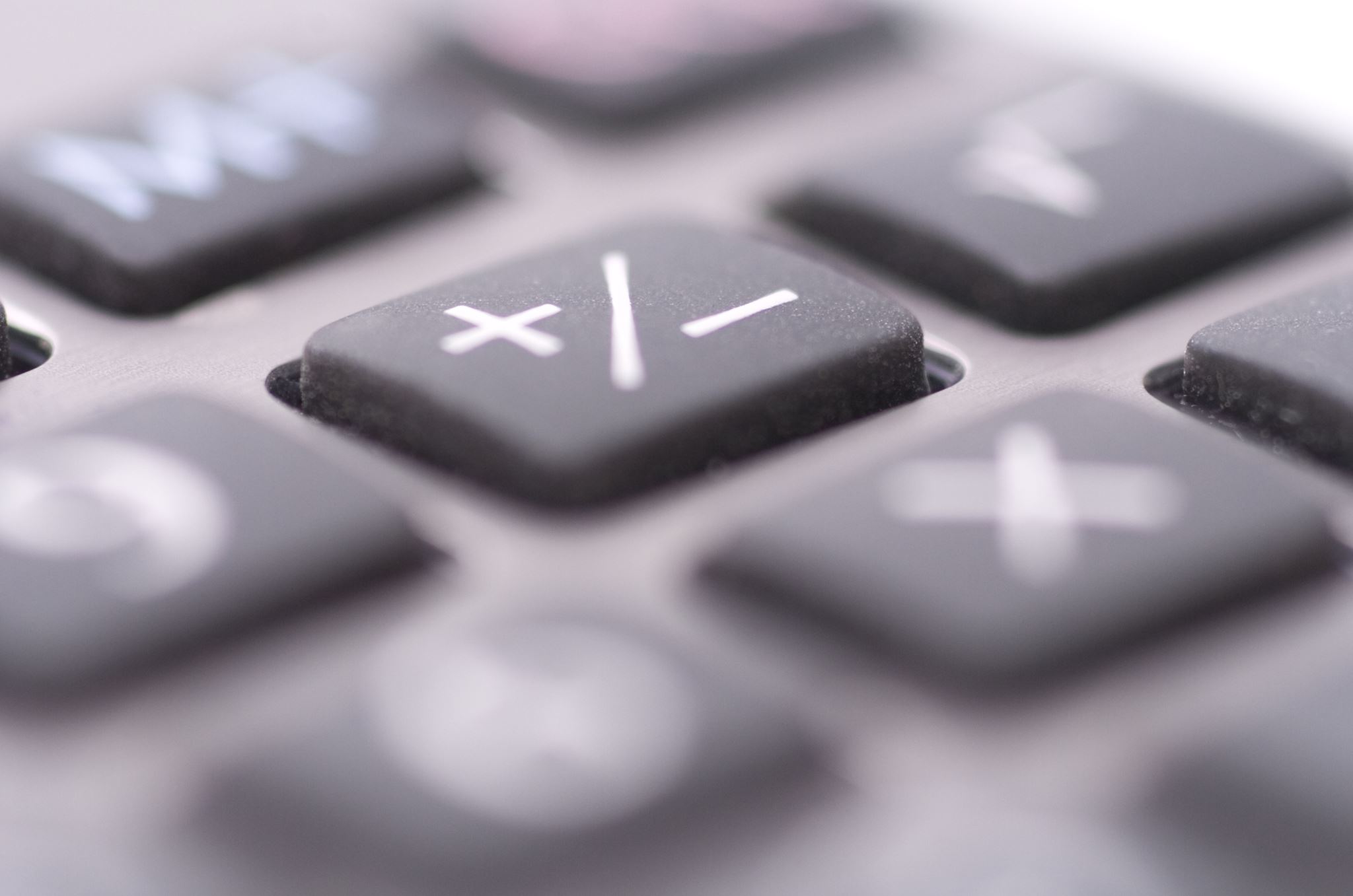 The process for application
Approve
Disapprove
The process for give up application
Attention! 
Please fill in「是」in 「is it English taught」
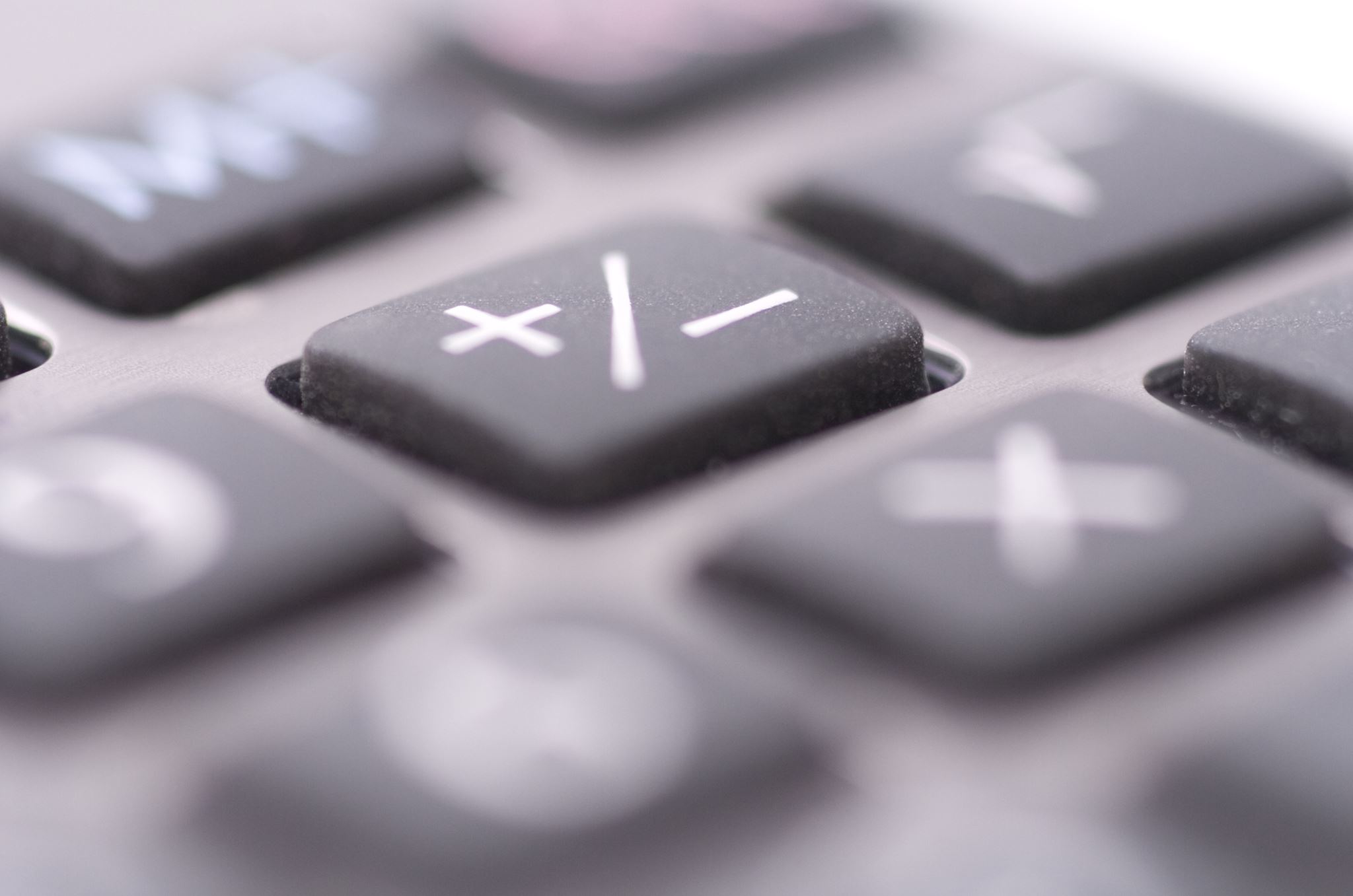 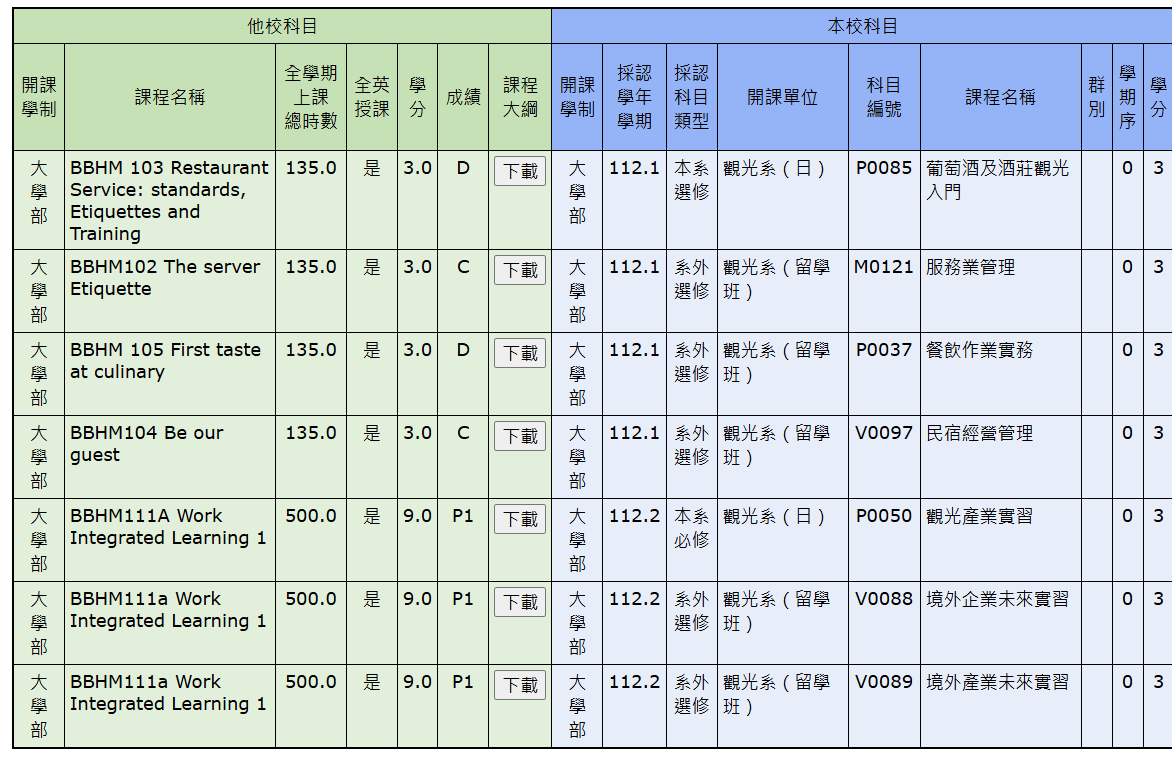 Internship can transfer into 3 courses with 3 credit
Please fill in at least one course in each semester
Please fill in 「是」
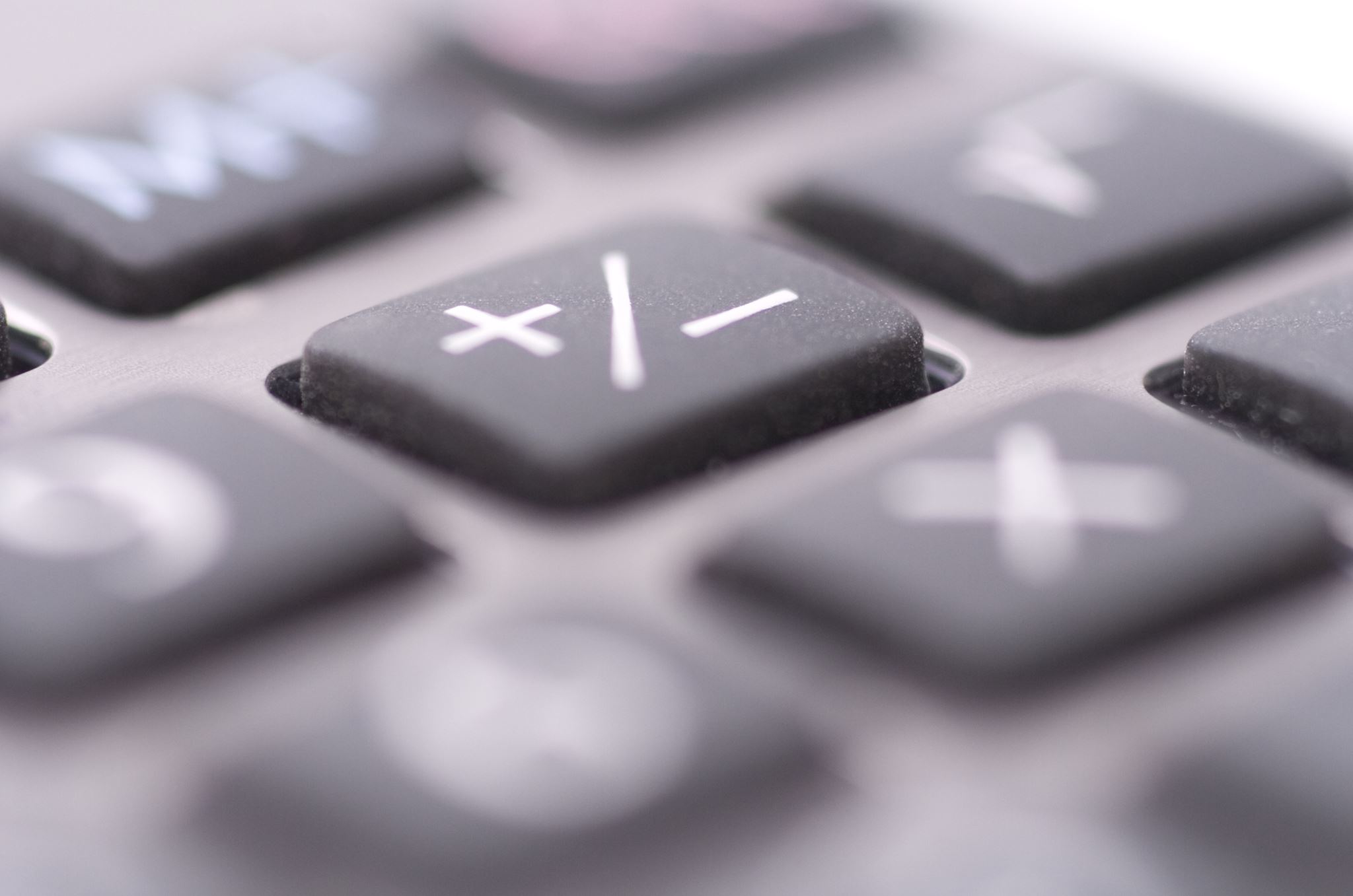 Principles for transfer overseas credits

1.Overseas courses must be taught entirely in English and must not be language school courses.

2.Overseas credits can be recognized as required courses, elective courses, or general education courses, provided the course content matches.

3. Courses recognized as Tamkang University subjects do not need to be taught entirely in English, but you must select the "taught in English overseas" option in the system.
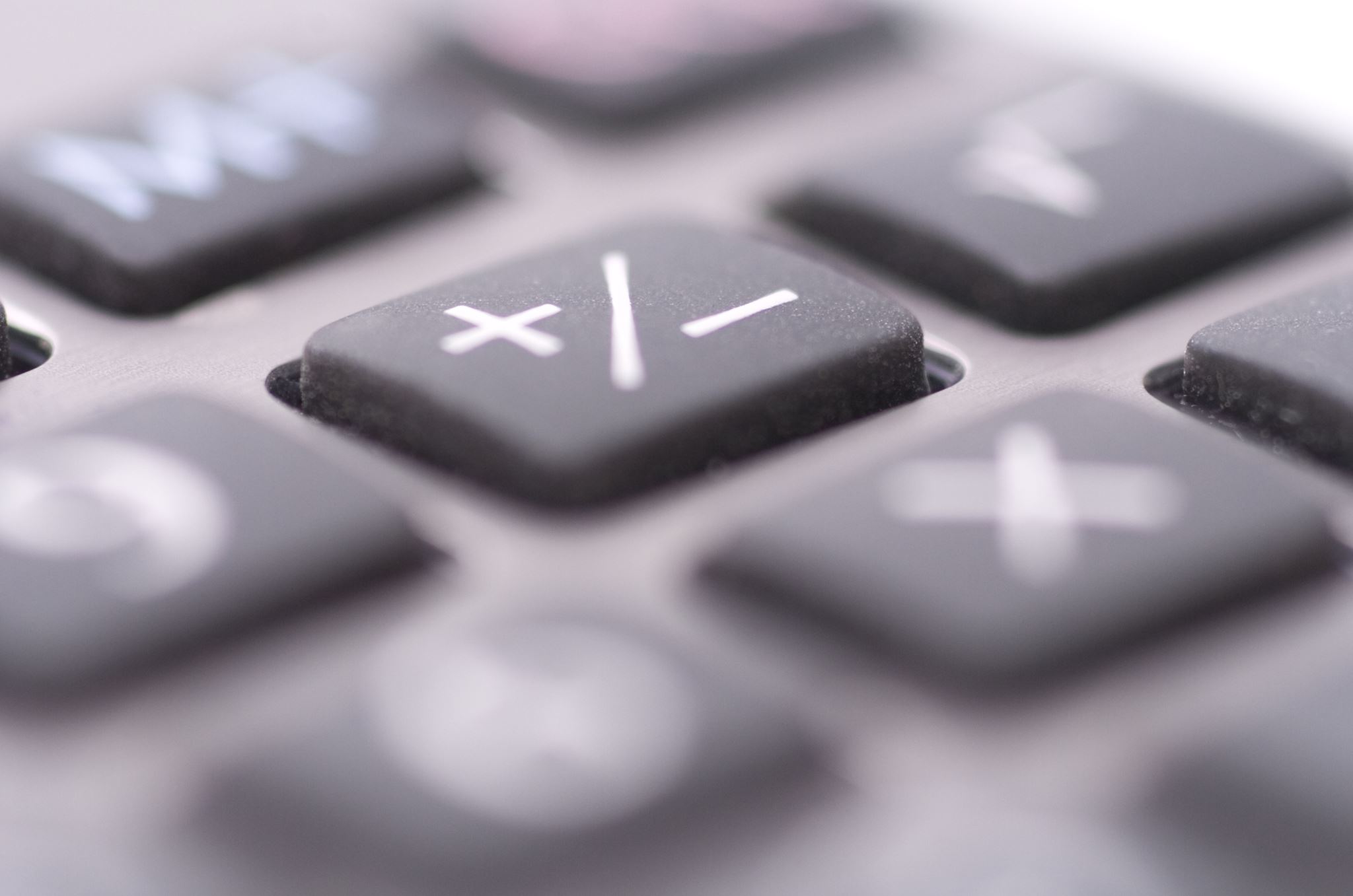 4. The number of credits for the course to be recognized must match or exceed the credits of the corresponding Tamkang course (e.g., 3 credits can replace 2, but 2 credits cannot replace 3)
3 credits replacing 2 credits -> OK
2 credits replacing 3 credits -> NO
Two 2-credit courses replacing one 3-credit course -> OK
One 4-credit course replacing two 2-credit courses -> OK
One internship course can replace up to three 3-credit courses.
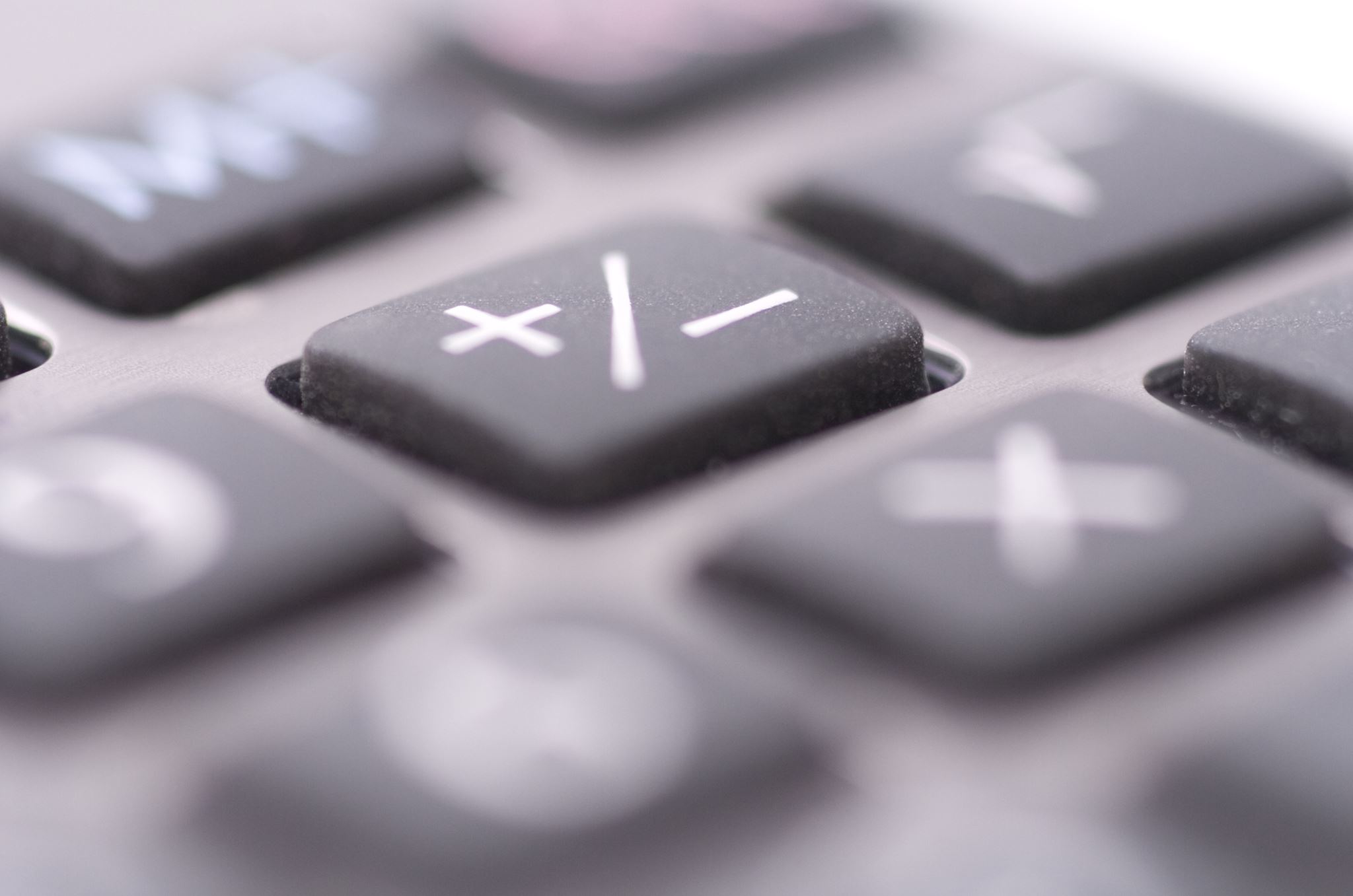 5. The uploaded transcript must include the school’s official certification label in the electronic file. For paper copies, please provide additional proof to the department office. Screenshots from the internet are not acceptable.
Courses that have already been completed cannot be recognized again, and duplicate credits will not be counted. 
6. The recognition of overseas credits can only be submitted once per semester. Once submitted, no changes can be made!
7. If credits are not recognized during the first phase, they can be submitted during the second phase for both semesters at once.
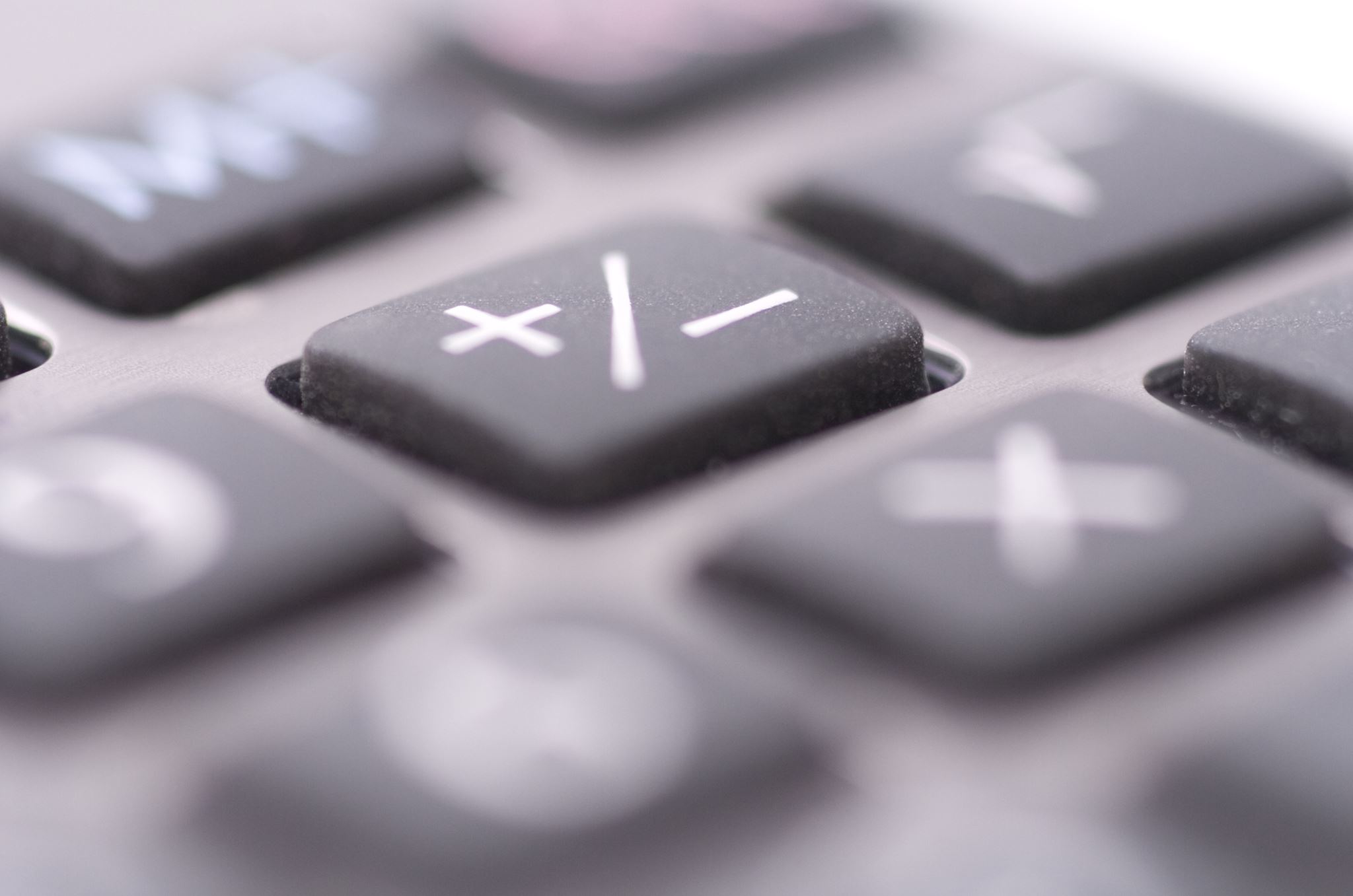 Attention for Postpone going abroad
Mindset: Maintain a sense of urgency as if you are graduating this semester. During your junior year, in addition to ensuring you complete all the credits required abroad to reach 128 credits, you must also finish all tasks before senior year graduation.
This includes all required courses, minimum department electives, internships, certifications, and the graduation threshold for language proficiency tests.
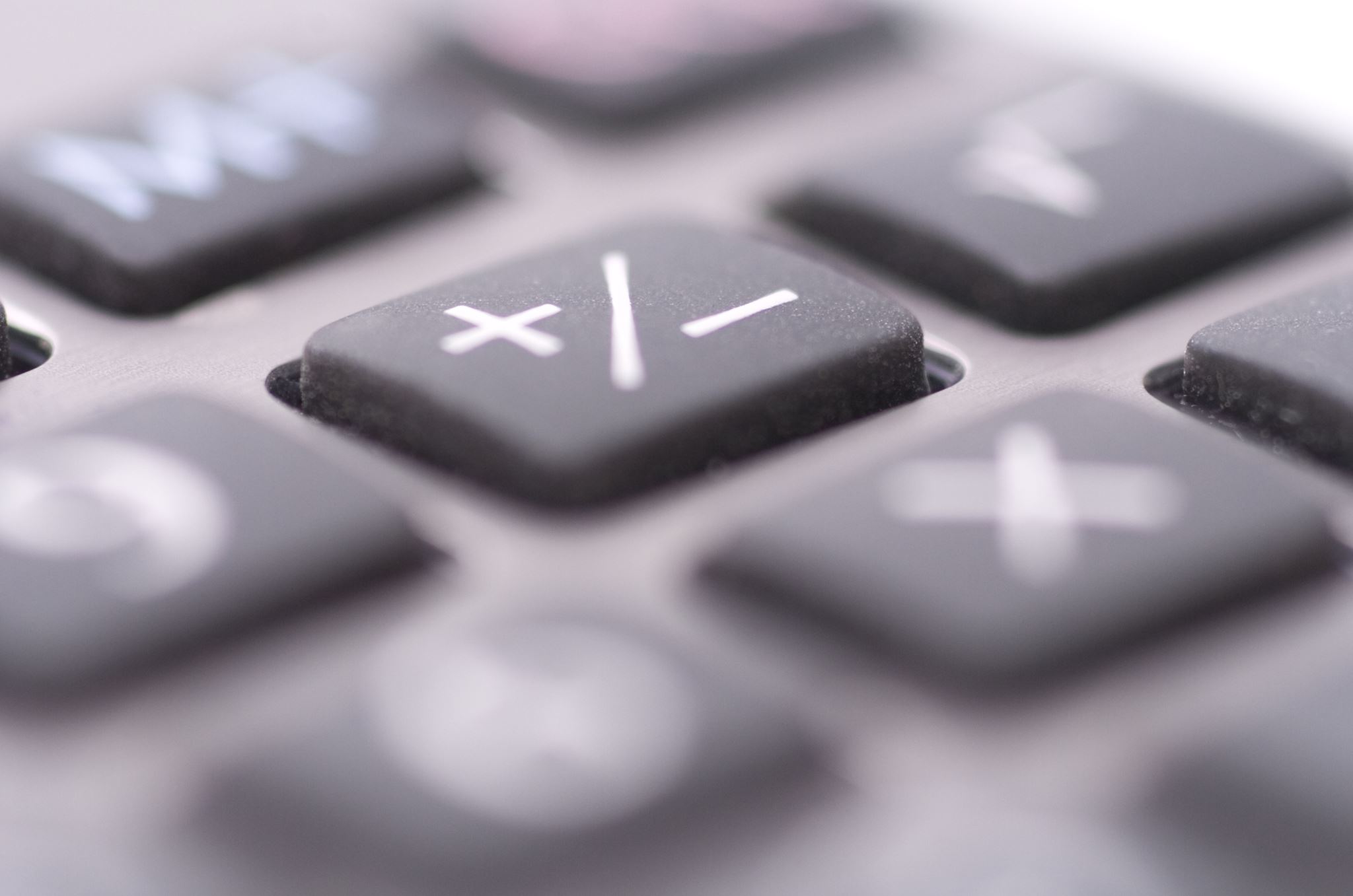 Attention for Postpone going abroad
Pay special attention: Junior students who postpone studying abroad do not have the same privileges as senior students (such as course priority for registration, the ability to take two physical education courses, etc.)
After returning from studying abroad in senior year, the process for recognizing overseas credits may cause a delay in receiving your diploma. You must sign an affidavit in order to apply for studying abroad.
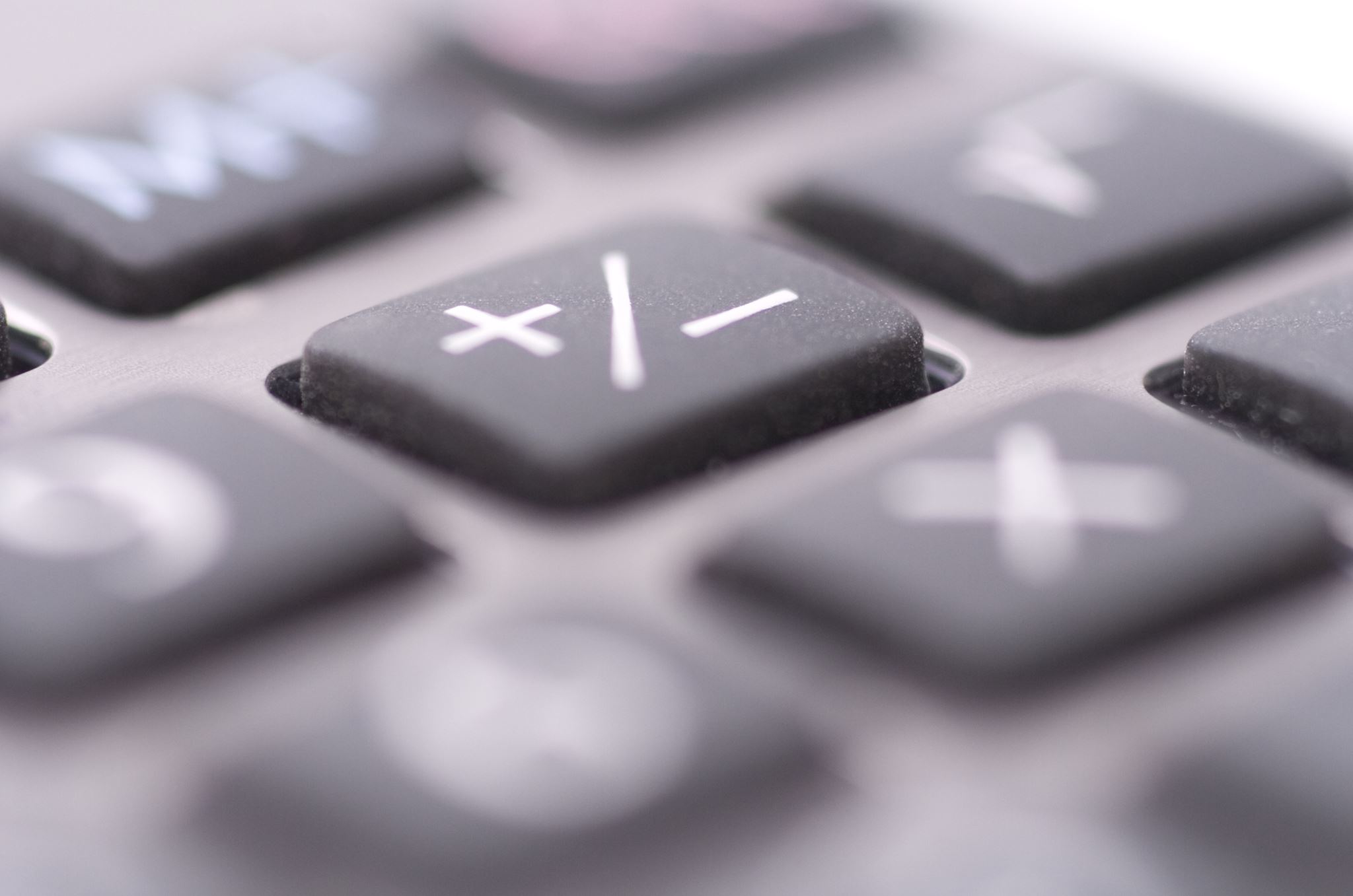 Important Notice for Students with Military Service Obligations
The Holistic Education Center will conduct an online survey. Please submit the required documents according to the announced schedule.
In the past, some students discovered just before their departure that they hadn't yet reached the date when they were eligible to study abroad, and were blocked at the airport by customs.
If your flight date has been changed, please notify the Holistic Education Center. If the change in your application schedule causes you to miss your departure date, you will be responsible for the consequences.
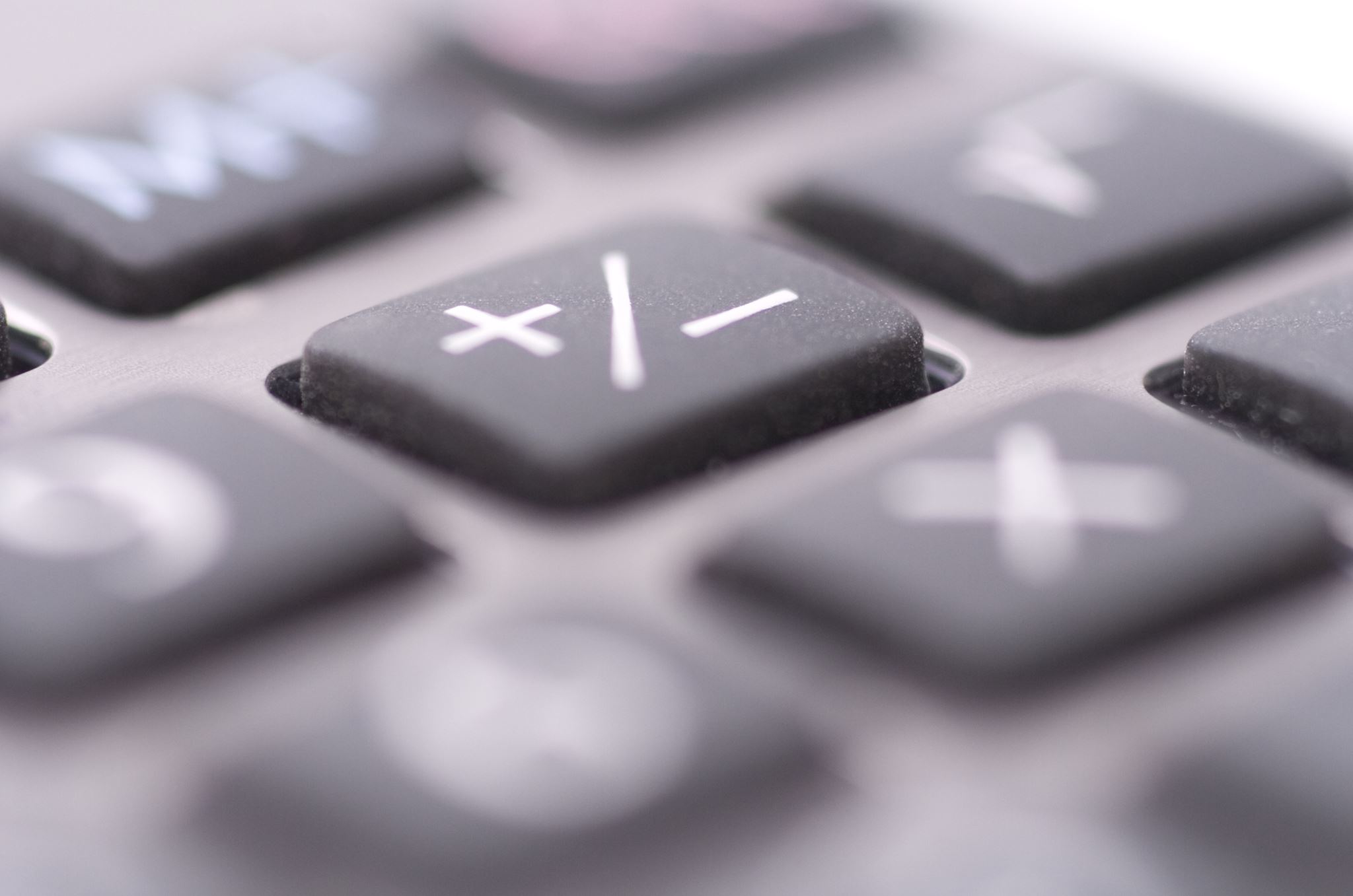 Q&A
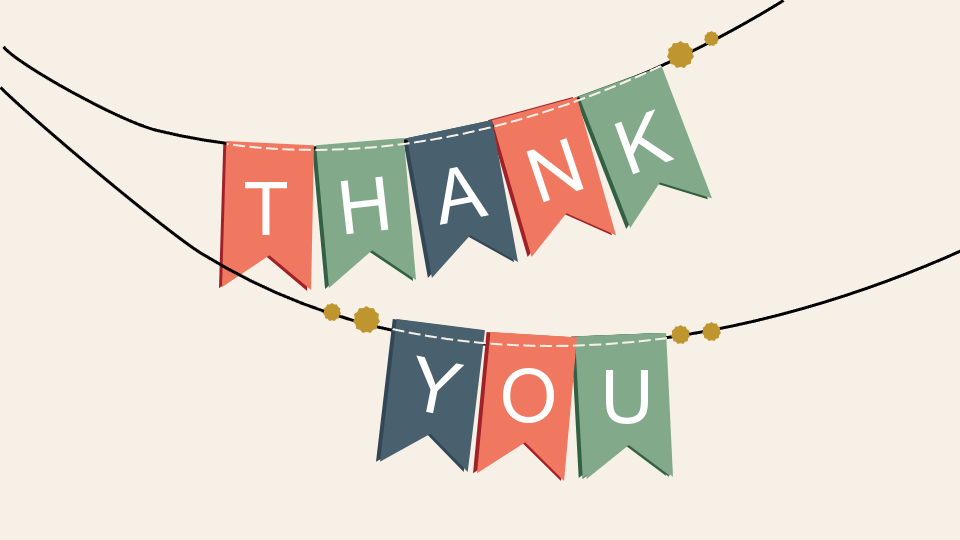